Геотехническая лаборатория
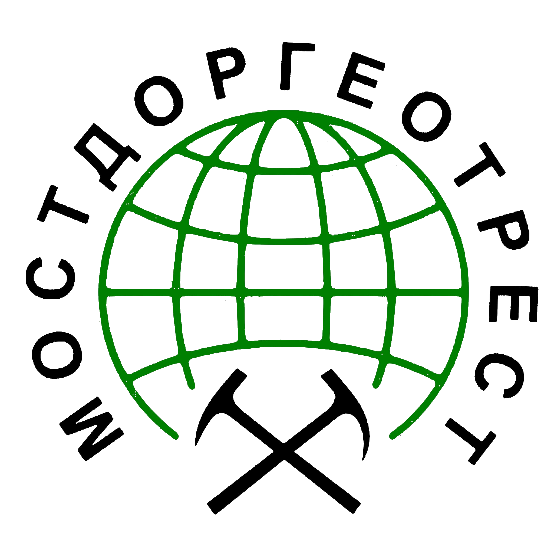 Комплексное моделирование инженерной защиты оползневых склонов
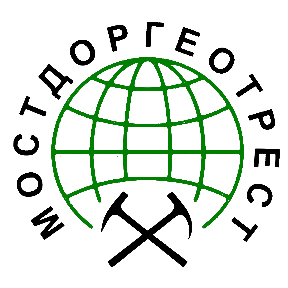 Исполнители:
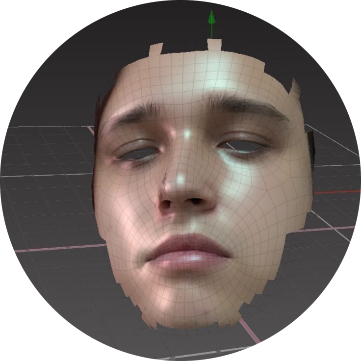 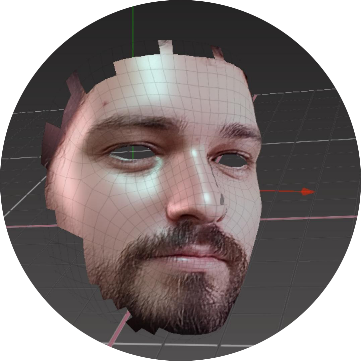 Жмылев Д. А.
Главный геолог
Тишин Н. Р.
руководитель технологического отдела
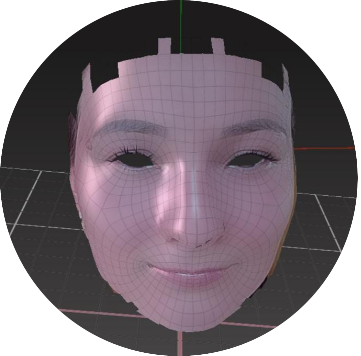 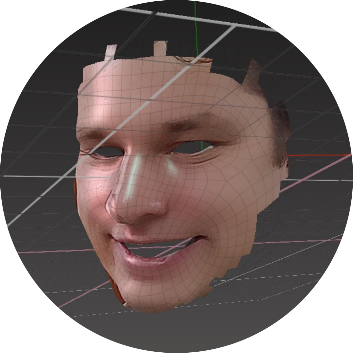 Ратникова Е.В.
ведущий специалист - мерзлотовед
Чипеев С. С.
Инженер - исследователь
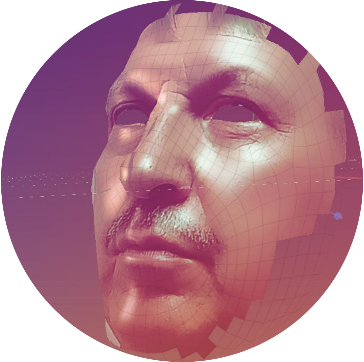 Озмидов О. Р.
научный руководитель
Геологический разрез и конструктив
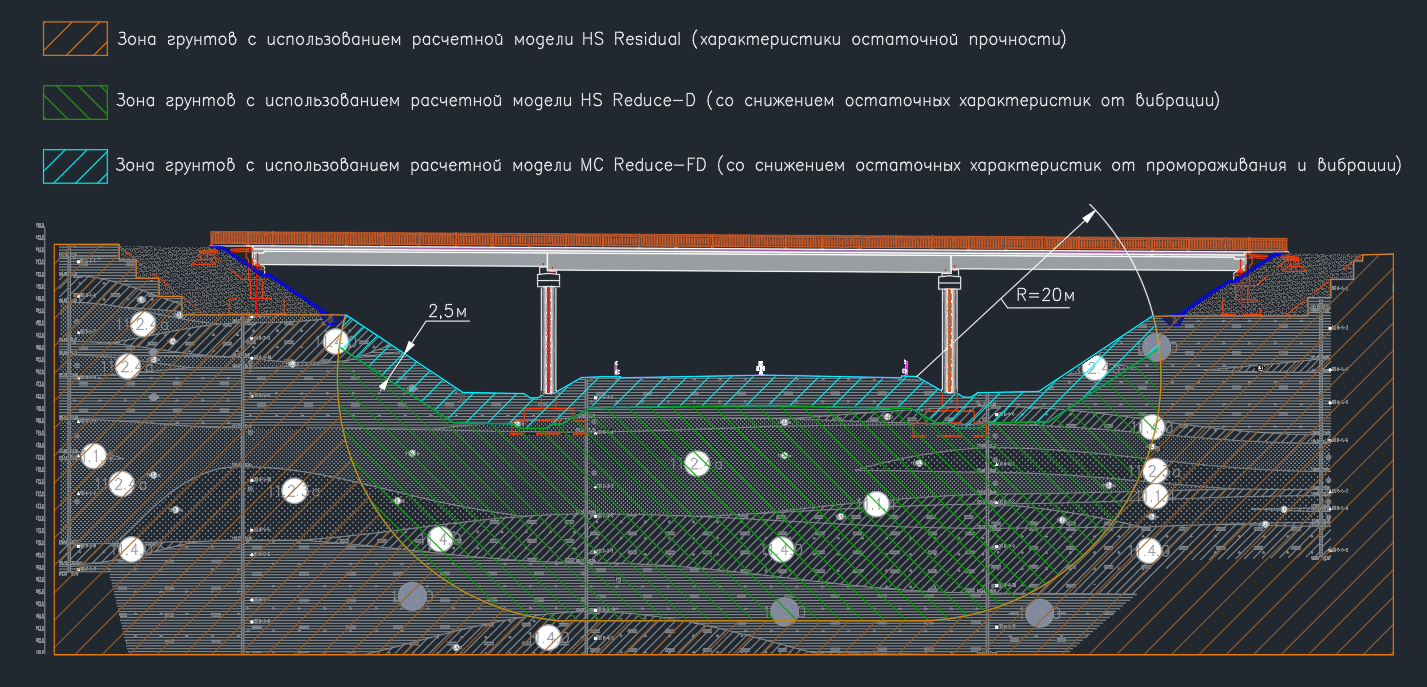 Разрез выемки
Общая схема
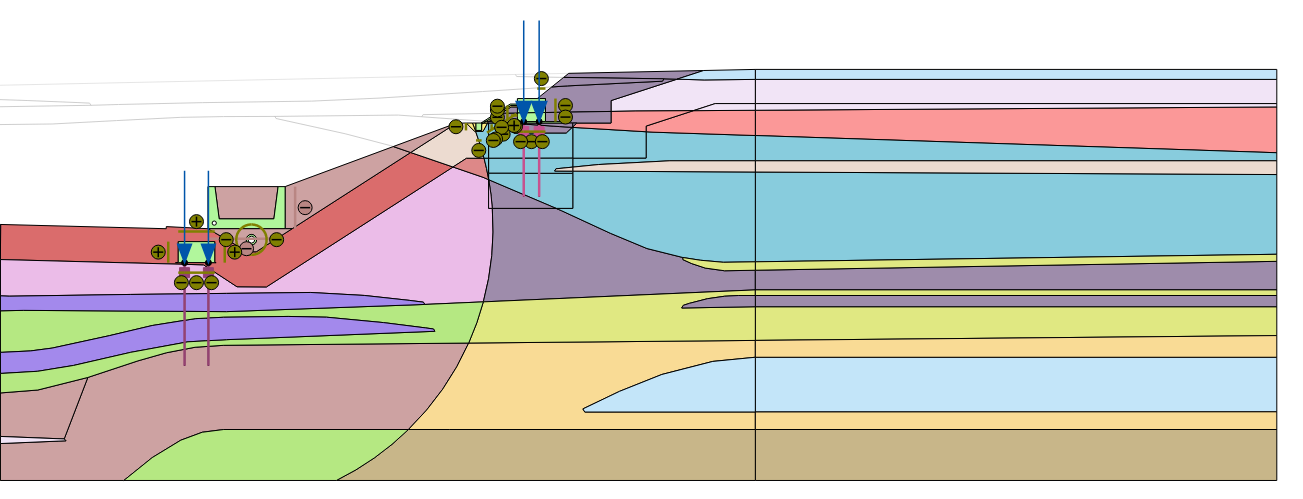 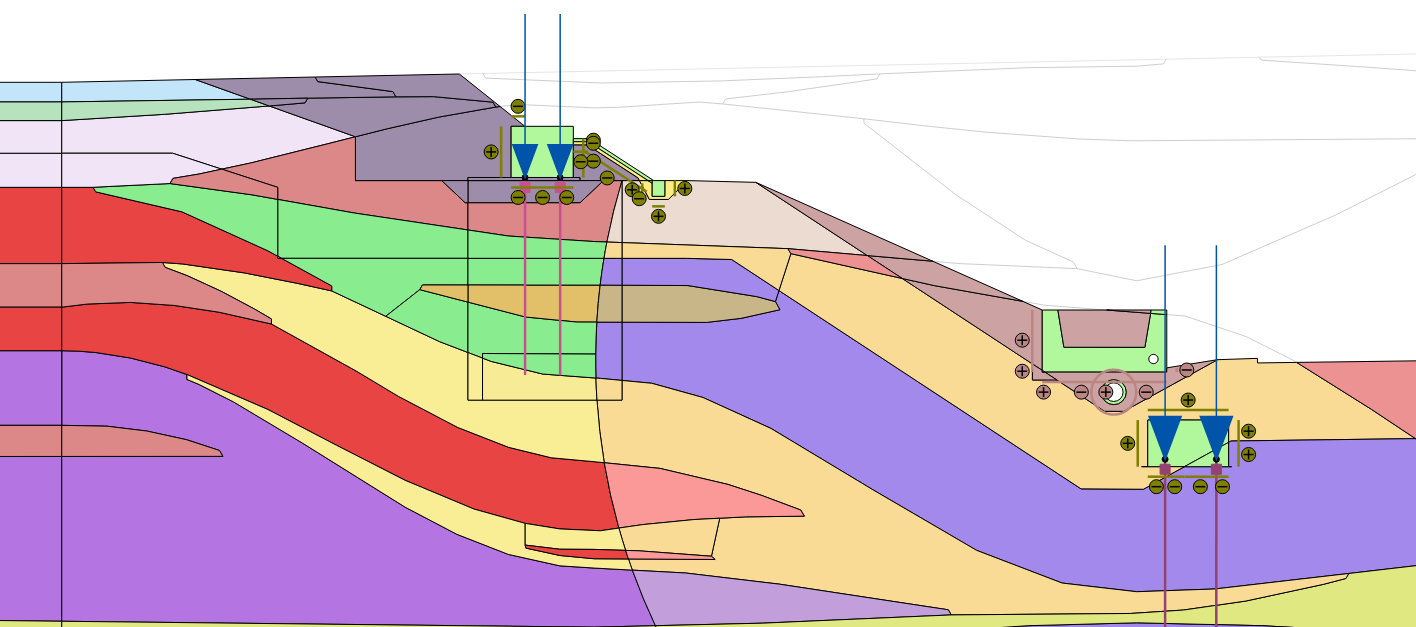 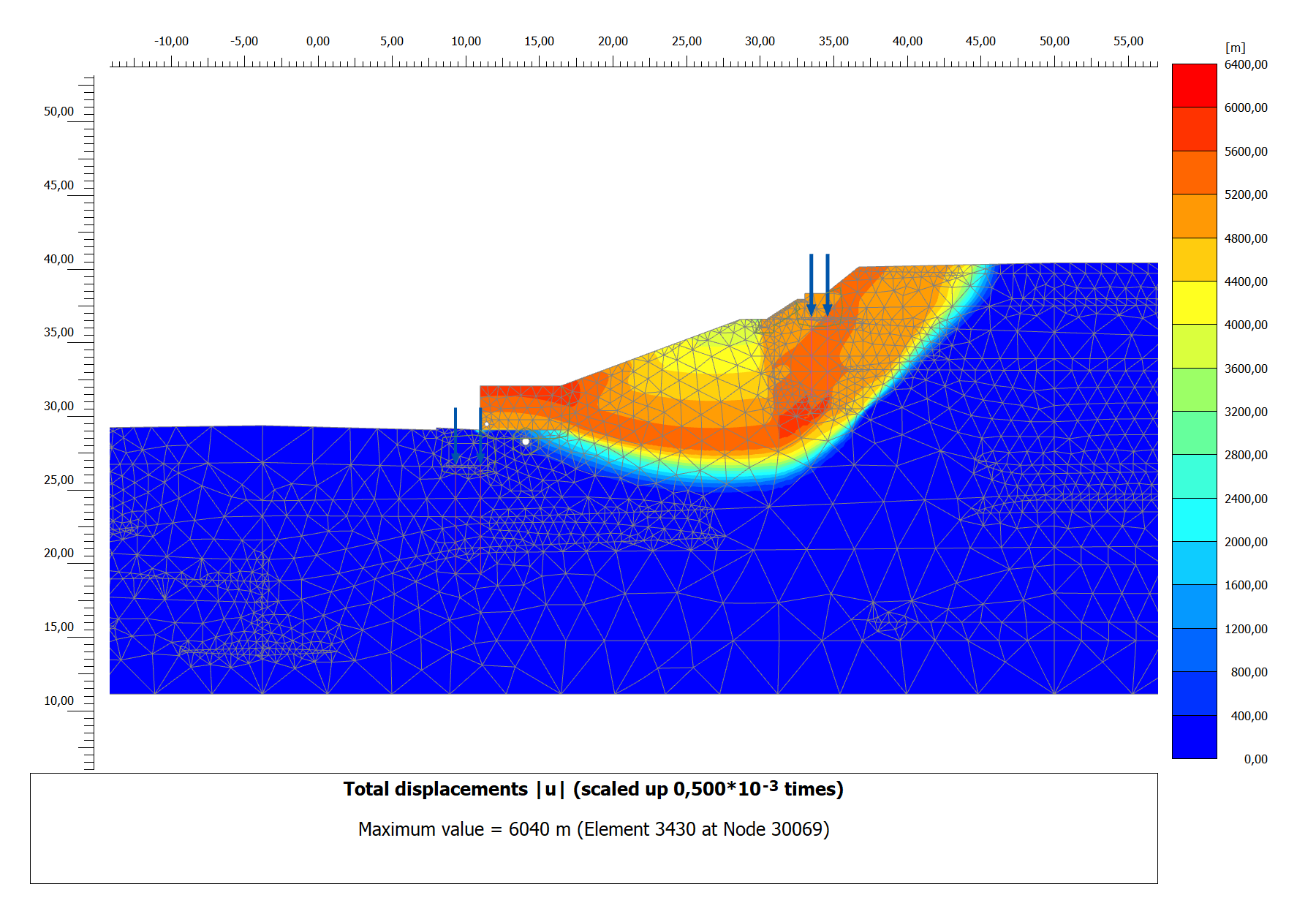 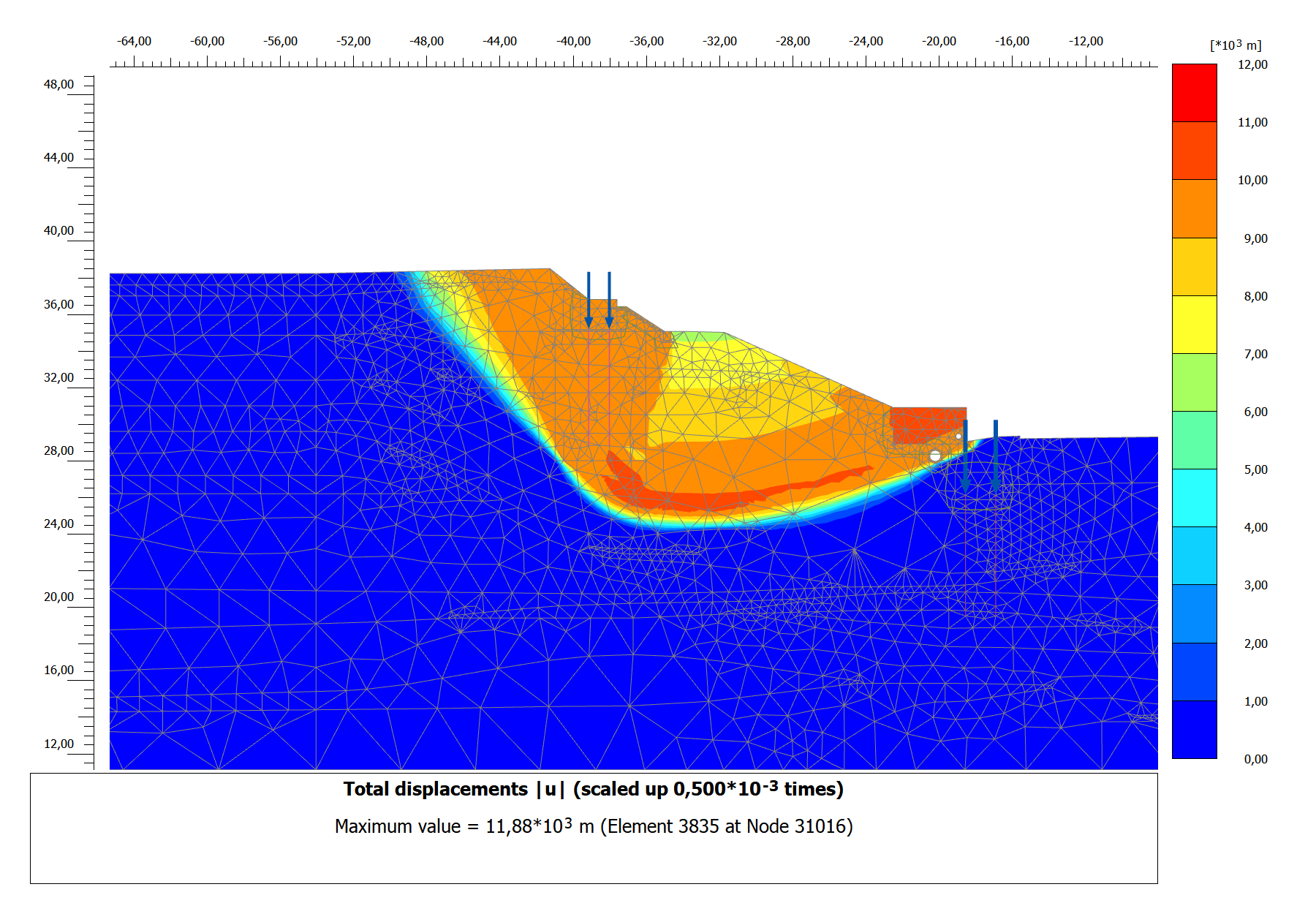 Схема применения моделей грунтов
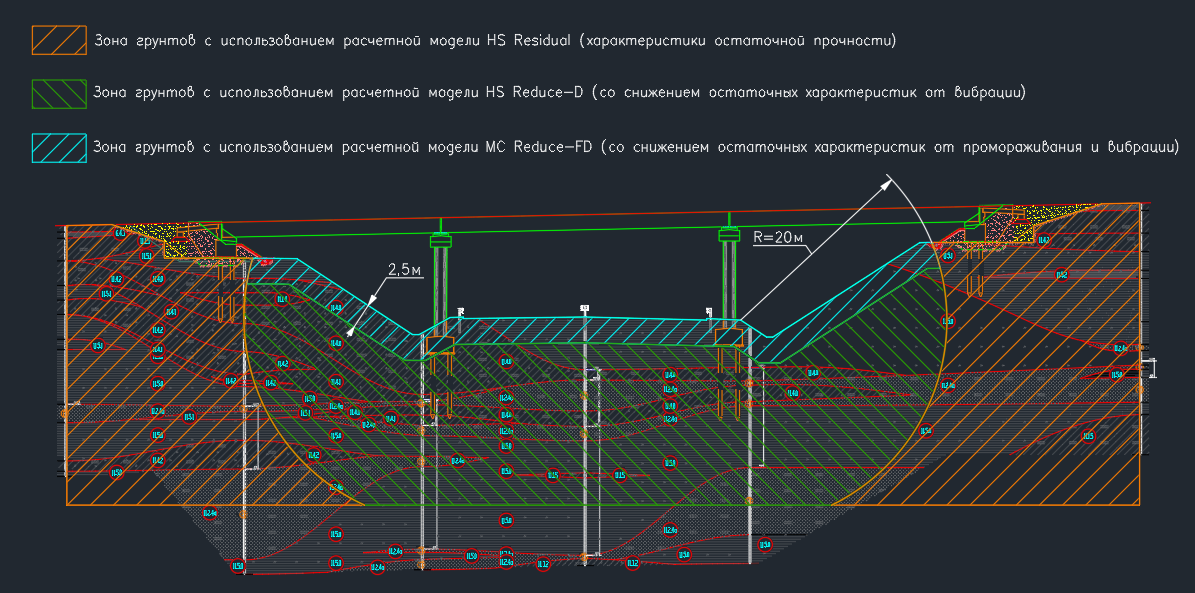 Морозное выветривание (24 цикла)
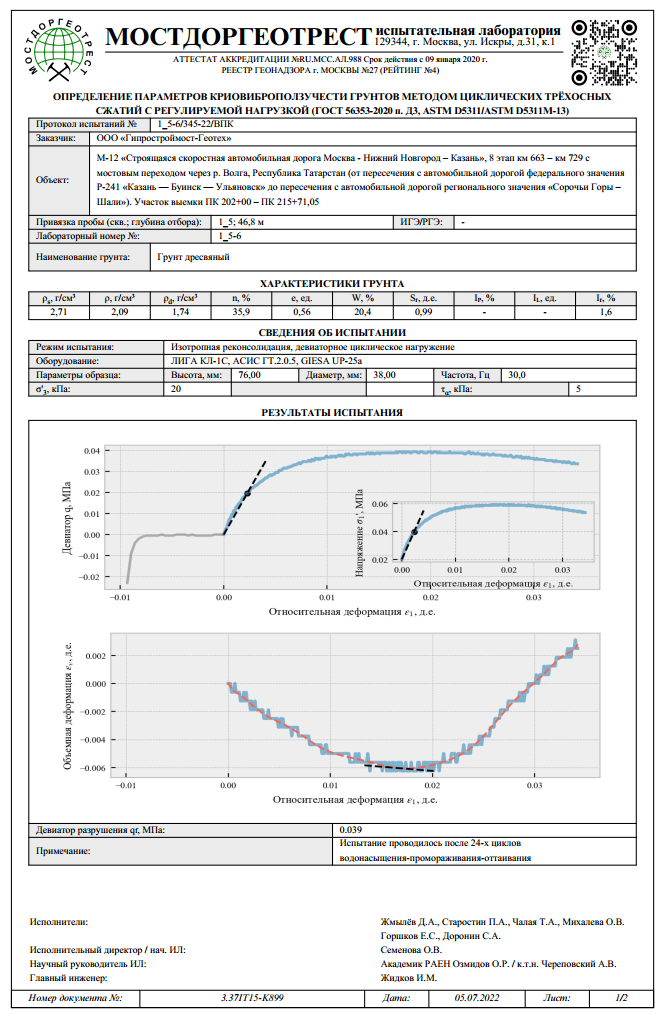 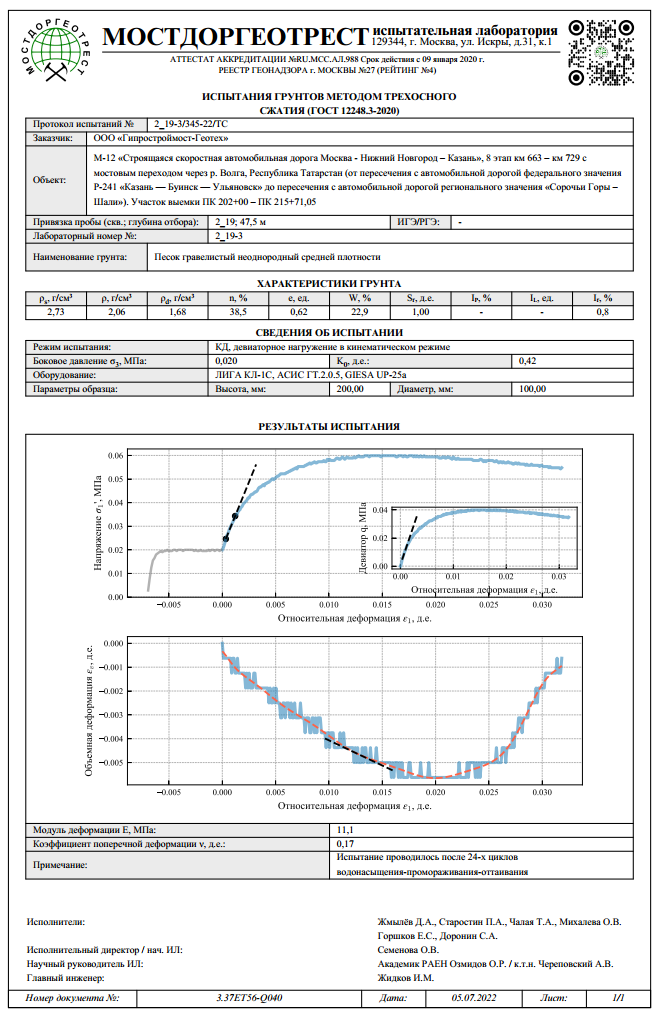 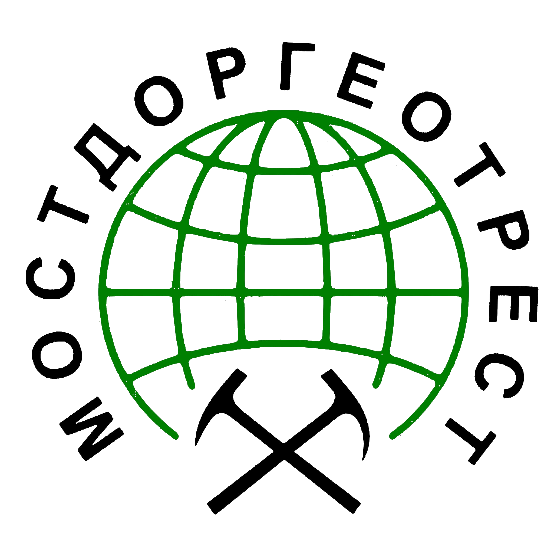 Геотехническая лаборатория
Серво-гидравлическая установка 
Wille Geotechnik 13-HG/020:001
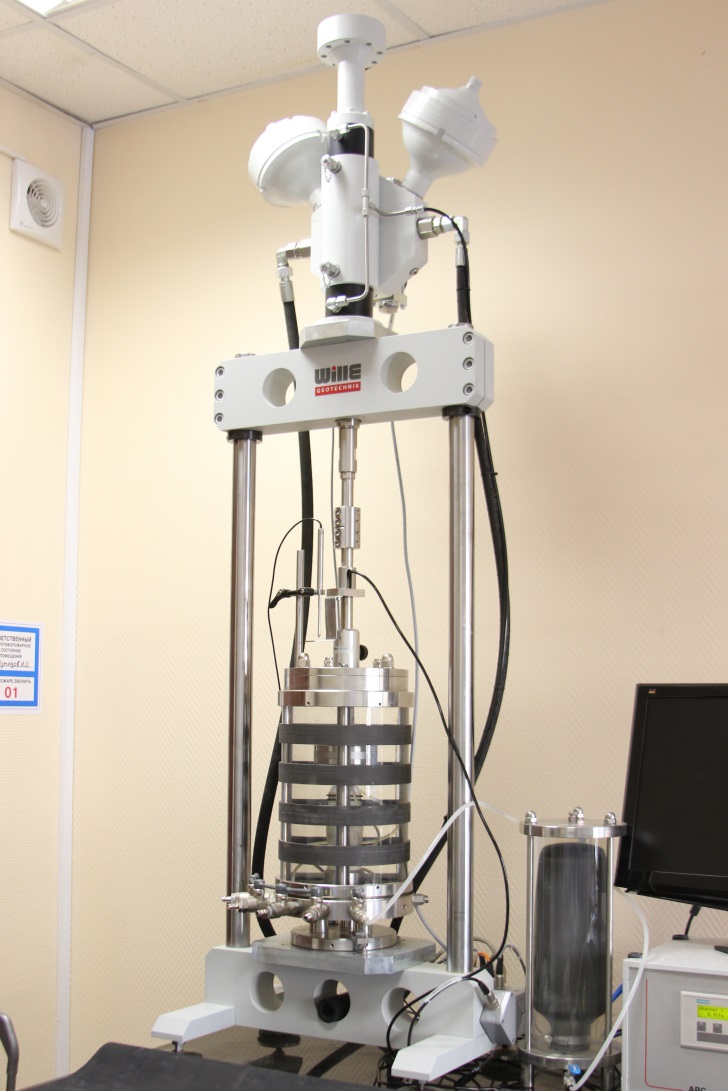 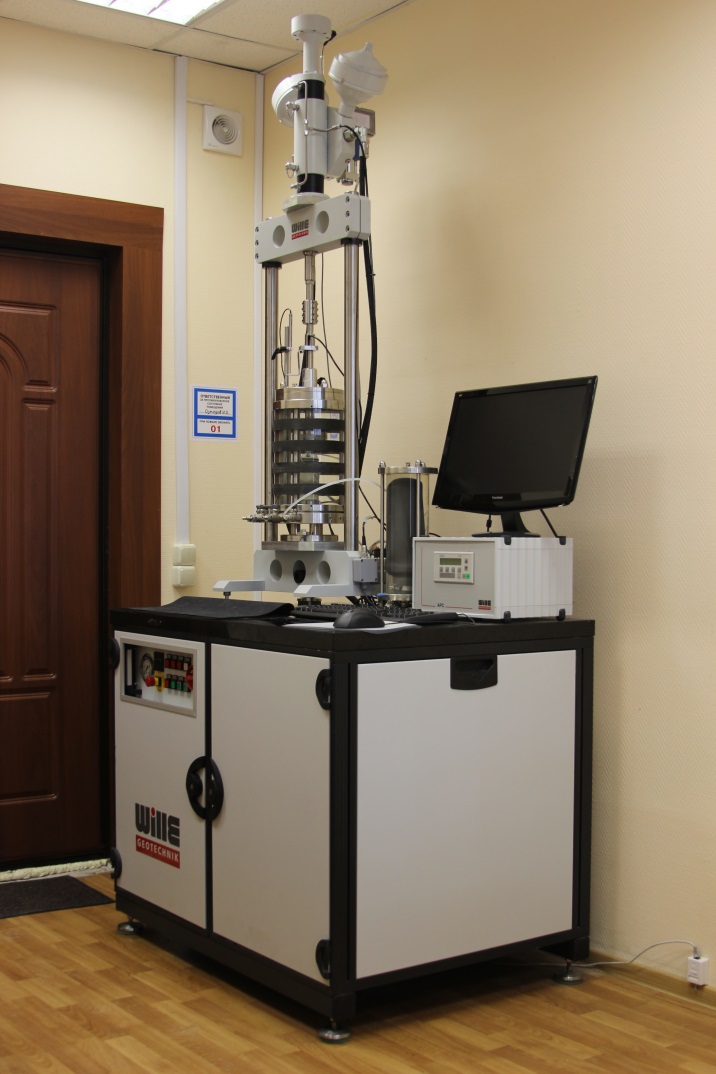 Виброплзучесть дисперсного грунтаЧастота воздействия 16 Гц
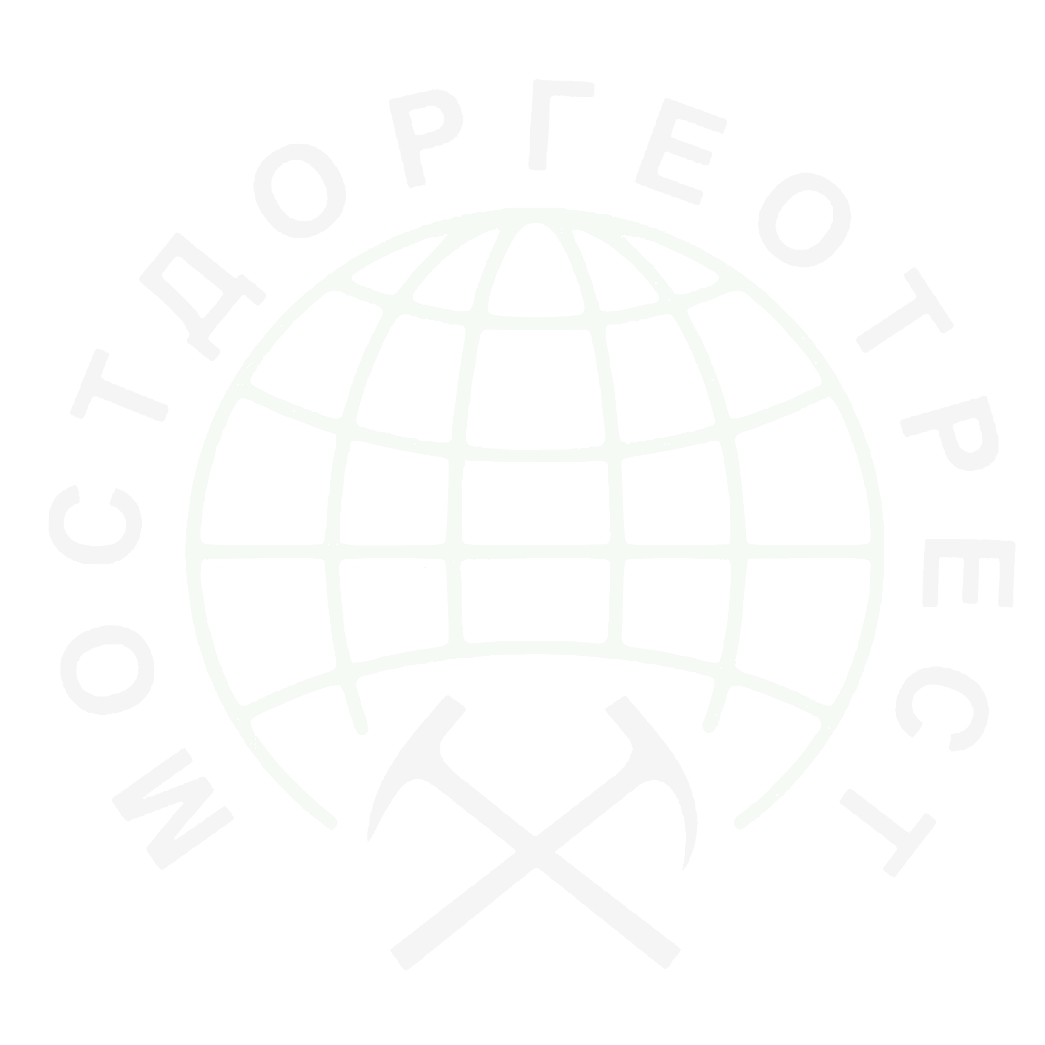 Коэффициент виброползучести   (ГОСТ 56353-2015)
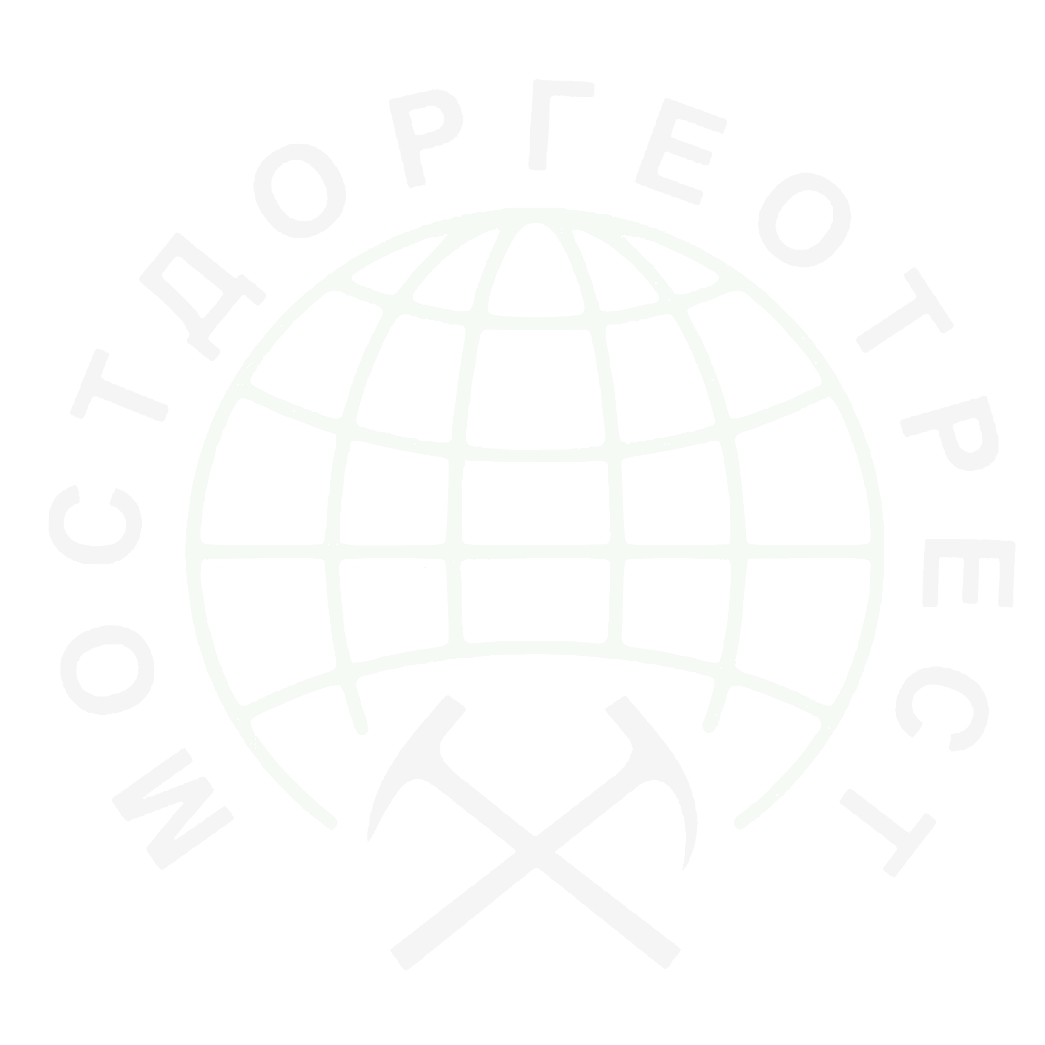 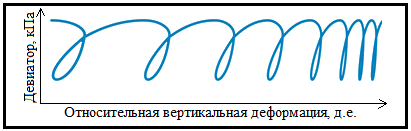 Компрессия при оттаивании. Виброкомпрессия (виброползучесть) при оттаивании
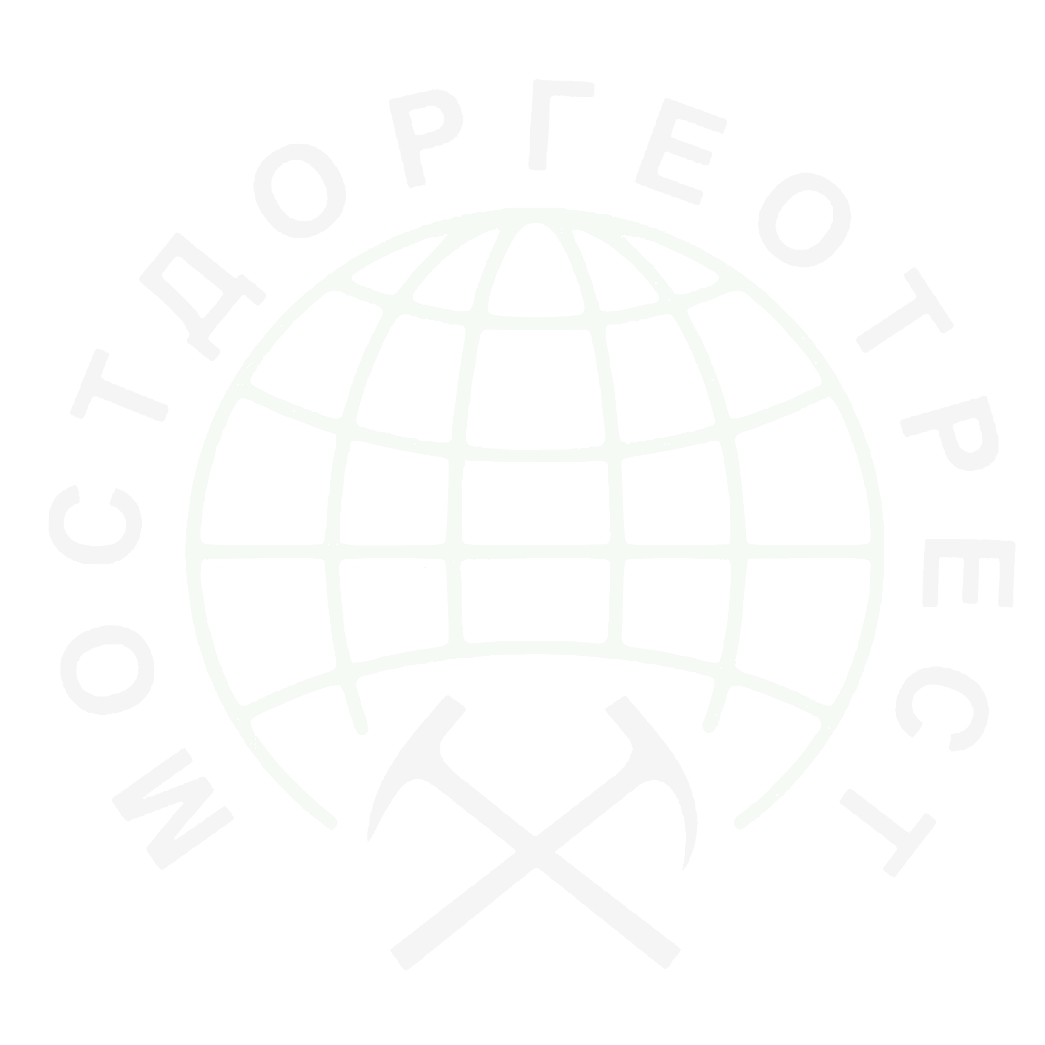 Виброползучесть при оттаивании
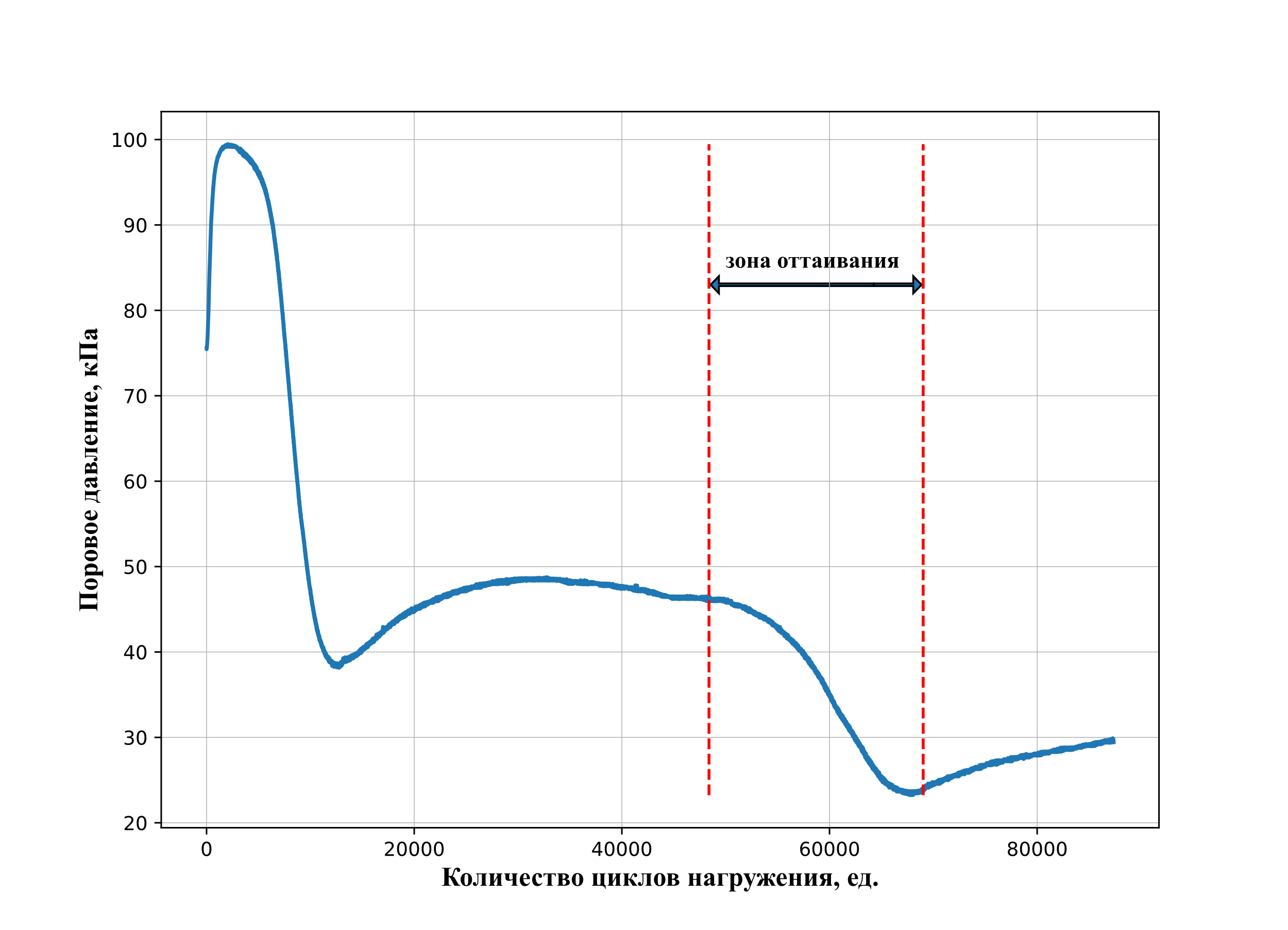 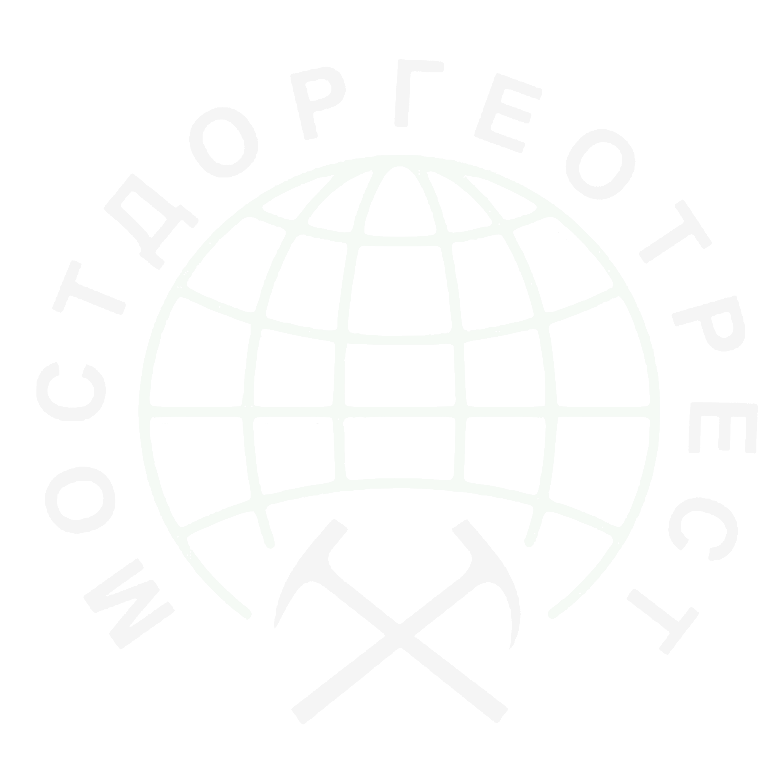 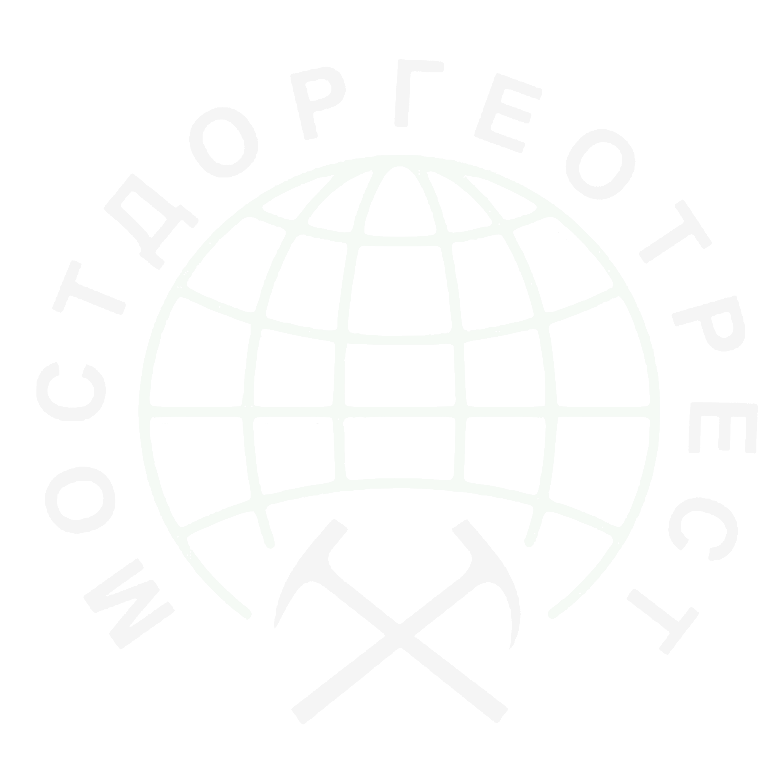 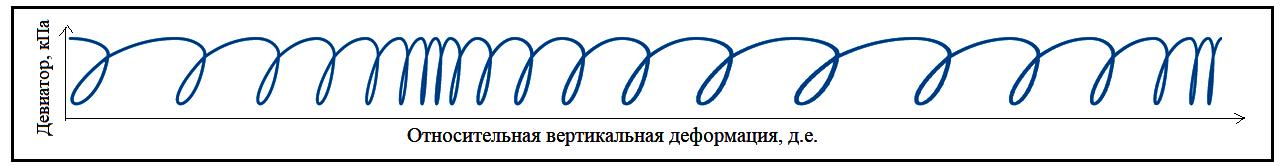 График изменения порового давления при динамическом воздействии
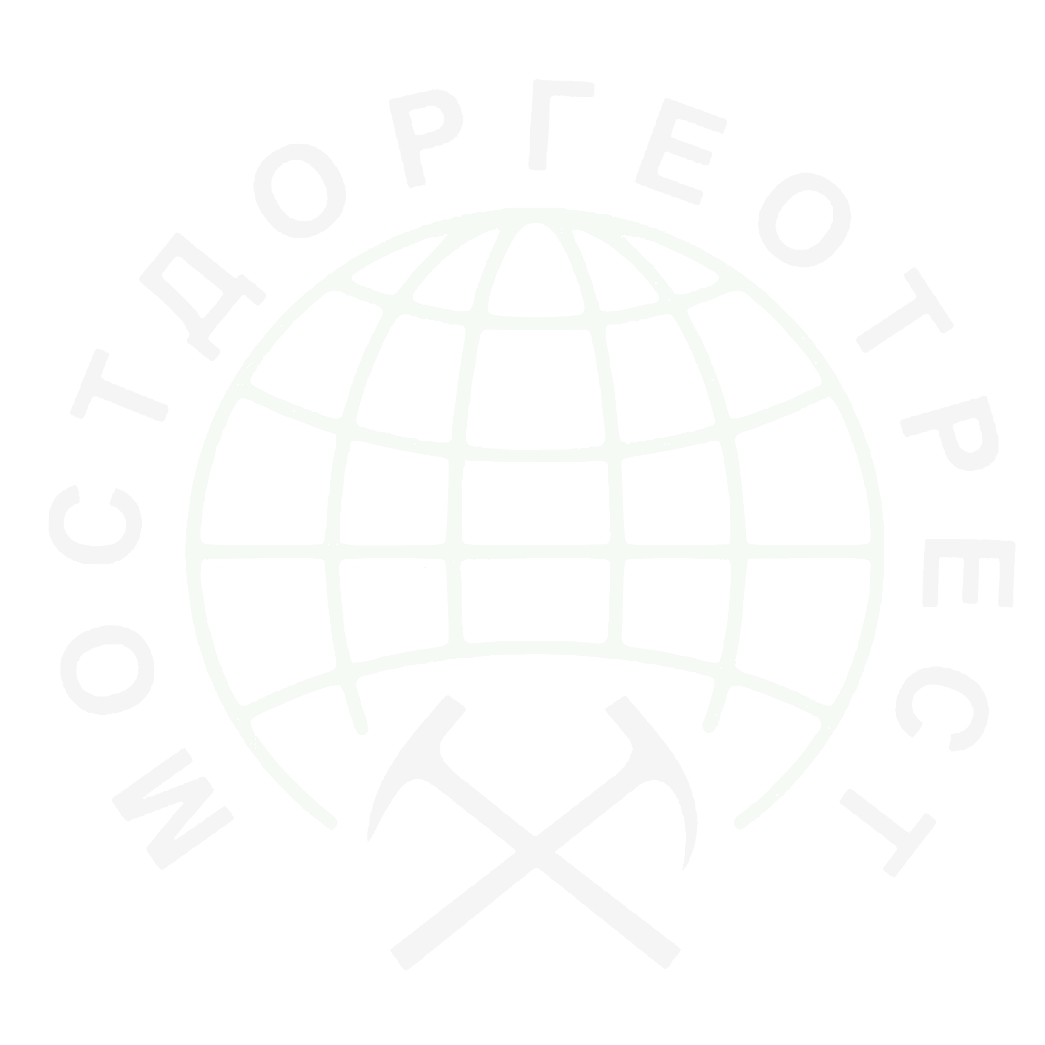 Расчетные значения физ-мех свойств по данным лабораторных исследований
ПК 007.  П-образная стенка
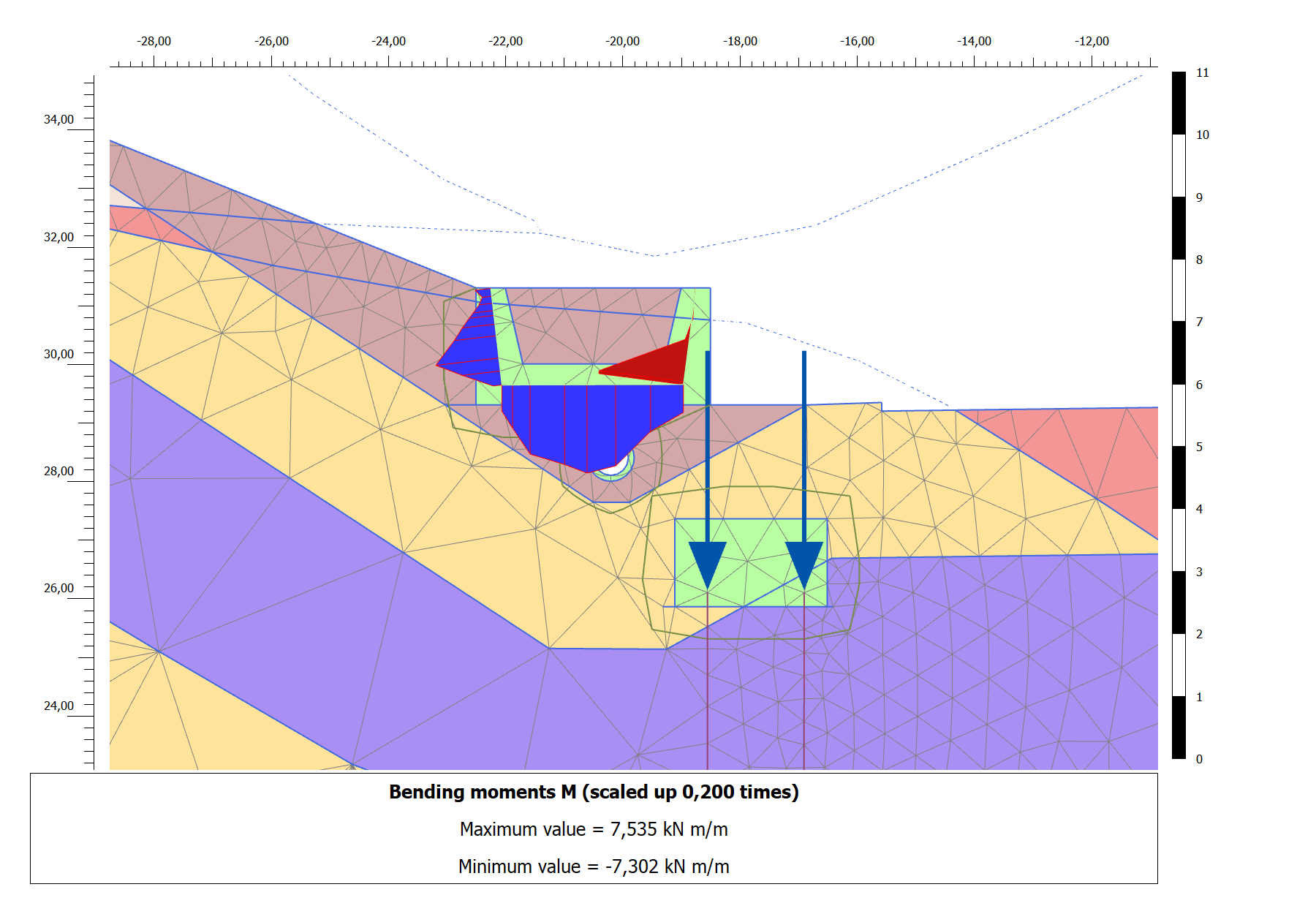 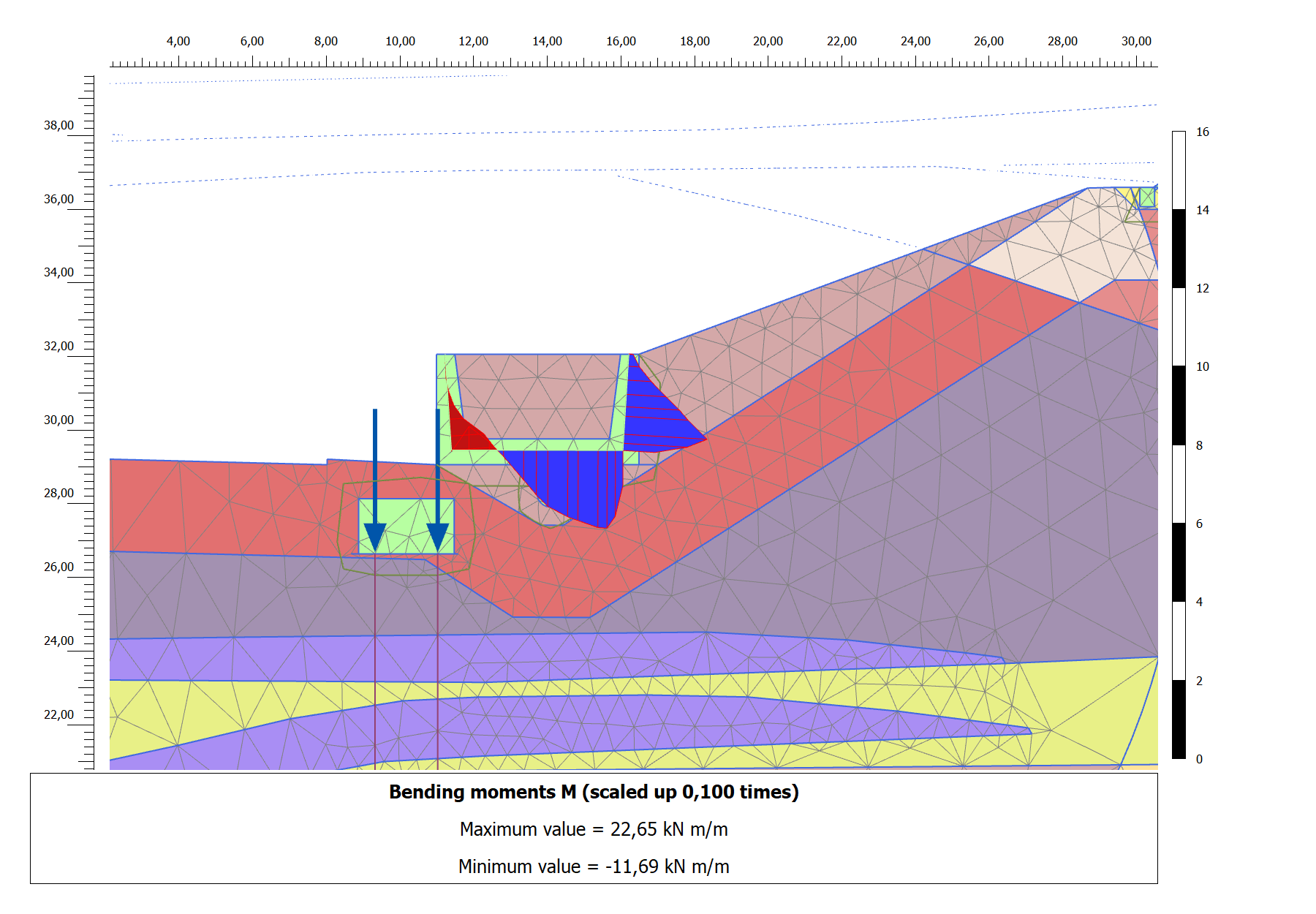 Изгибающие моменты
ПК 008.   П-образная стенка с кюветом
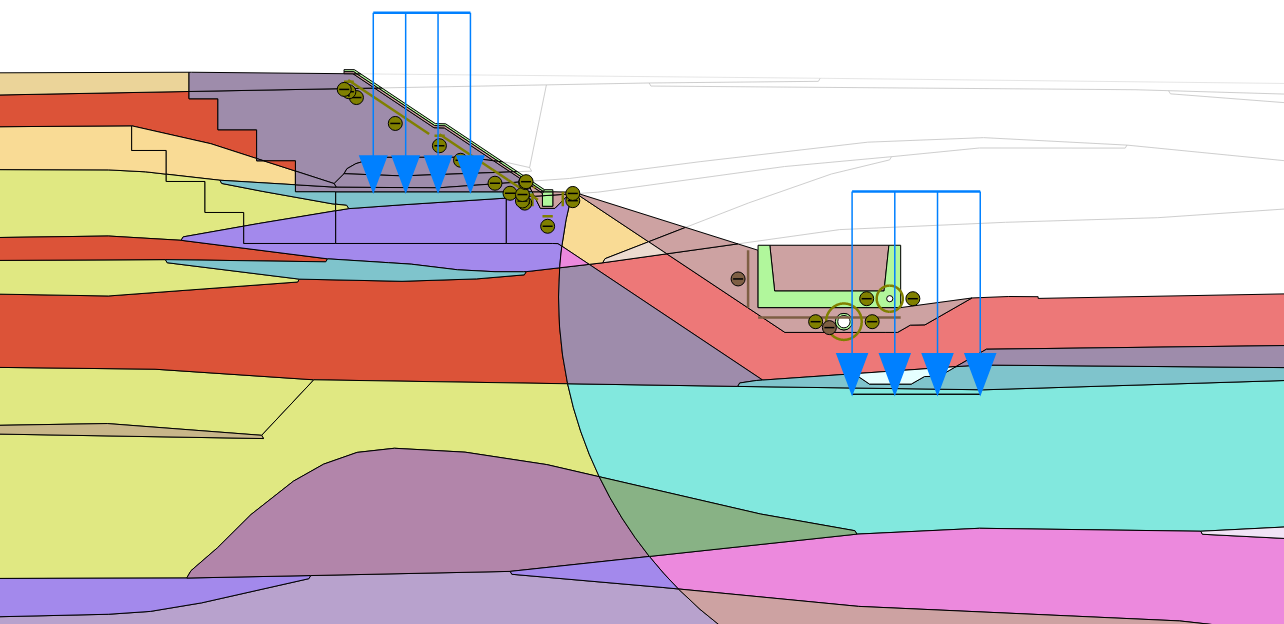 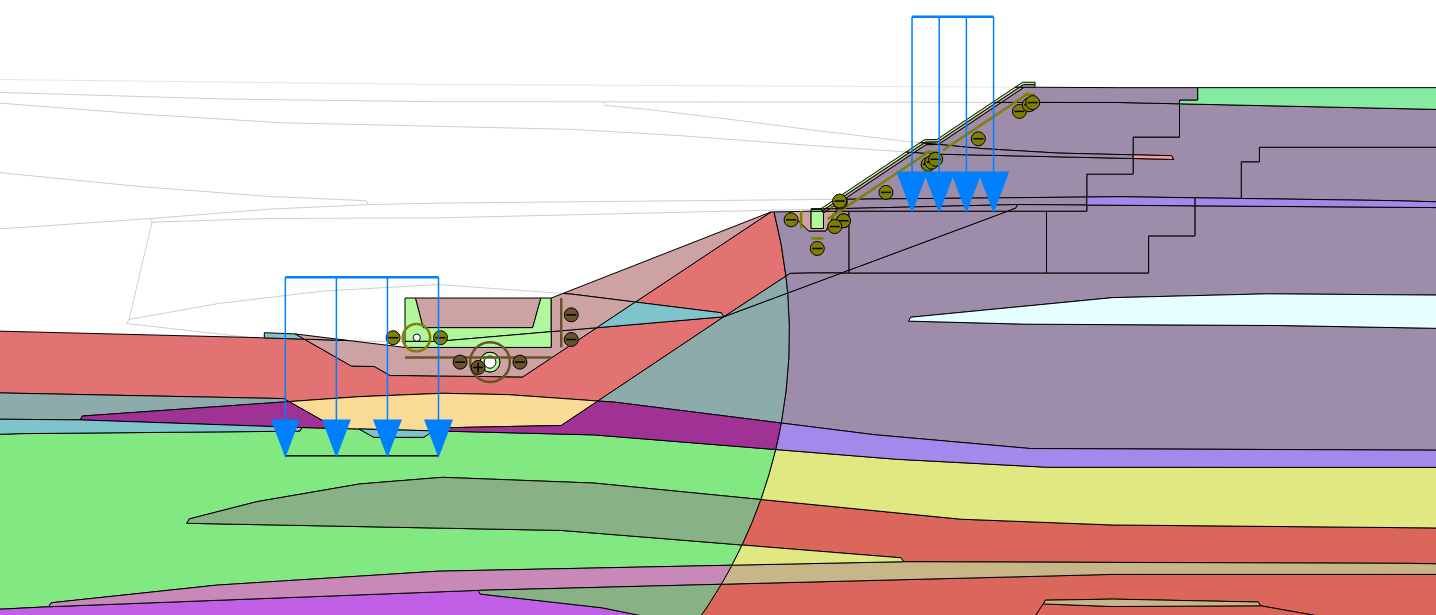 Коэффициент запаса общей устойчивости 1,34 и  1,39
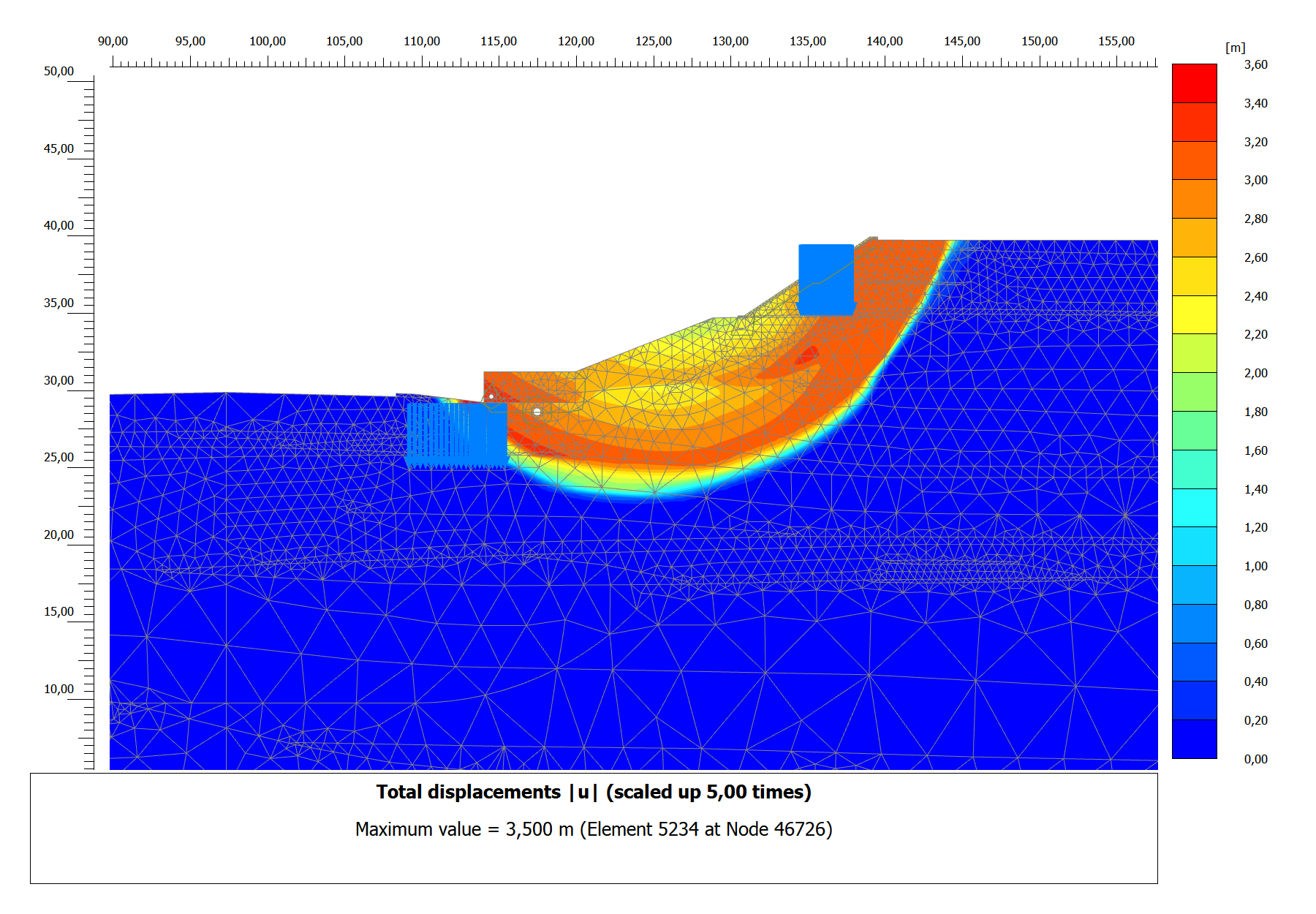 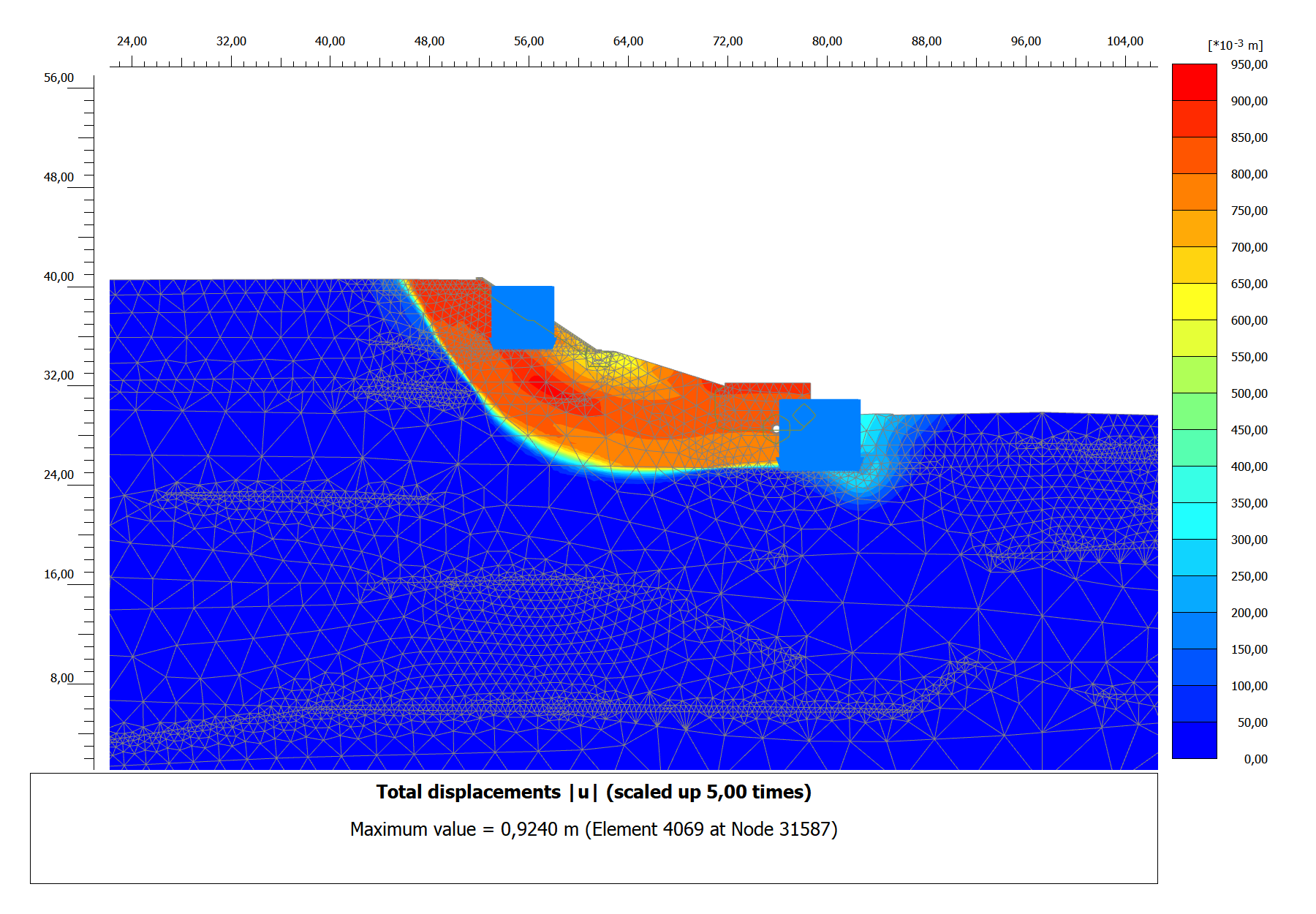 ПК 008. П-образной стенкой без цементации
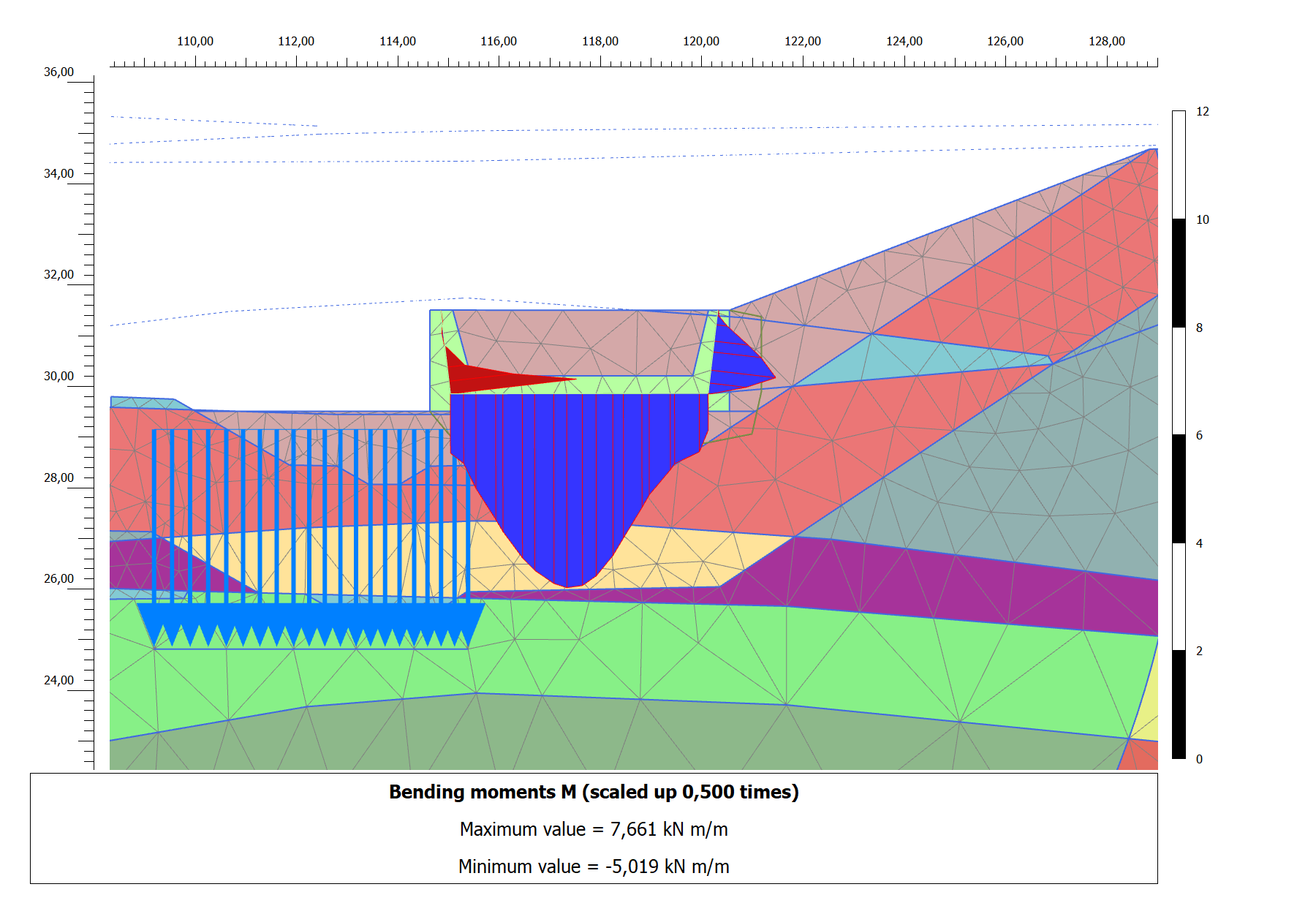 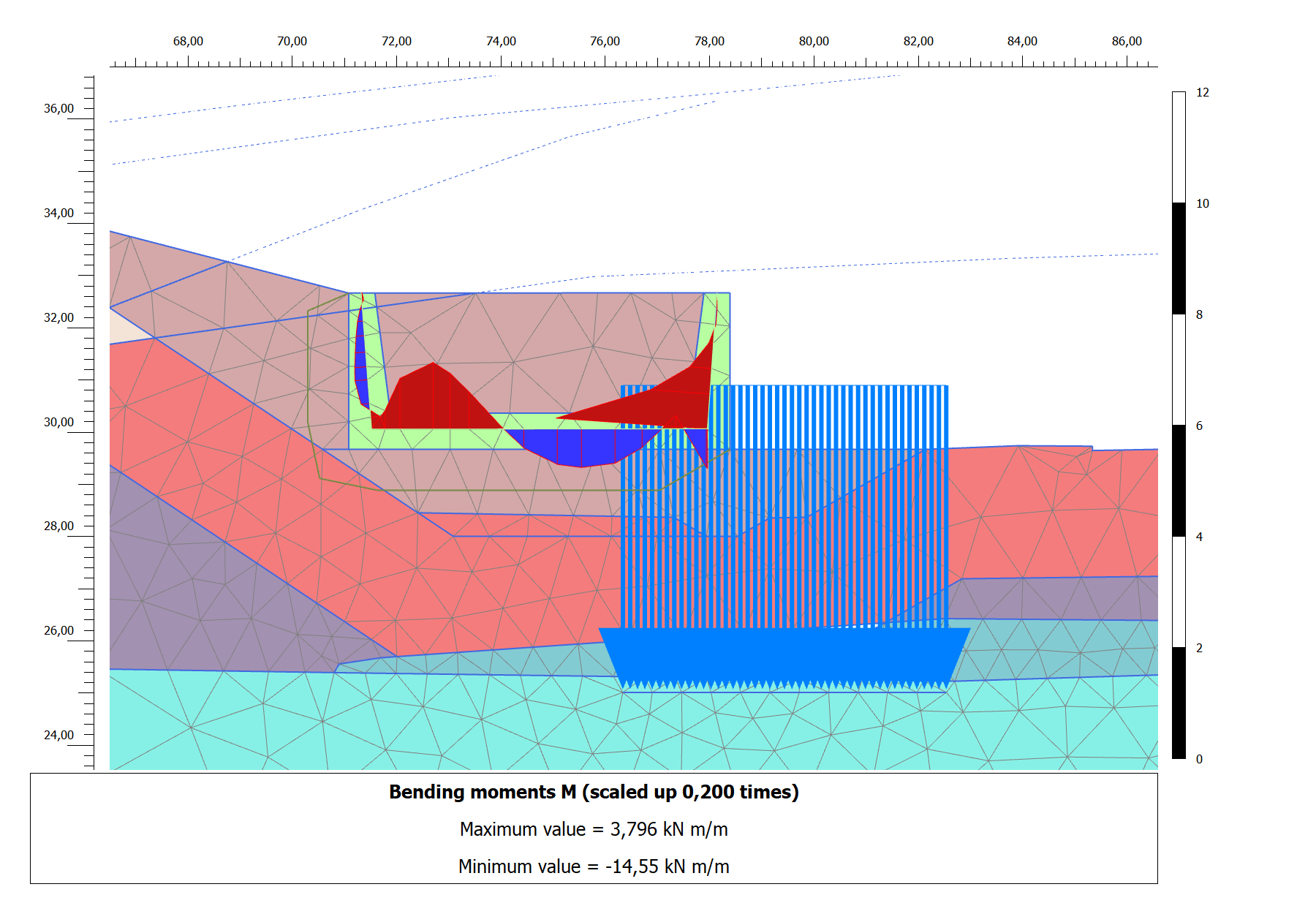 Изгибающие моменты
ПК 008. Г-образная стенка
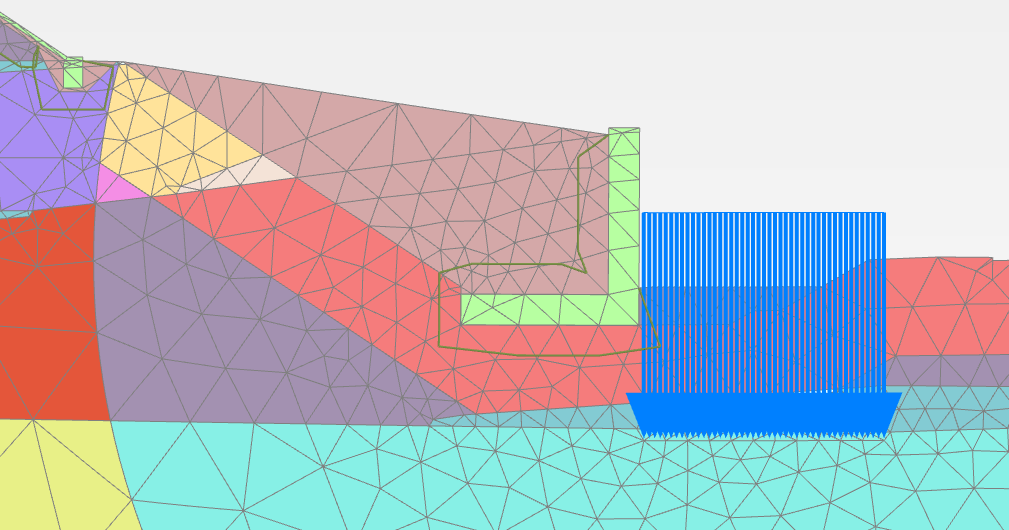 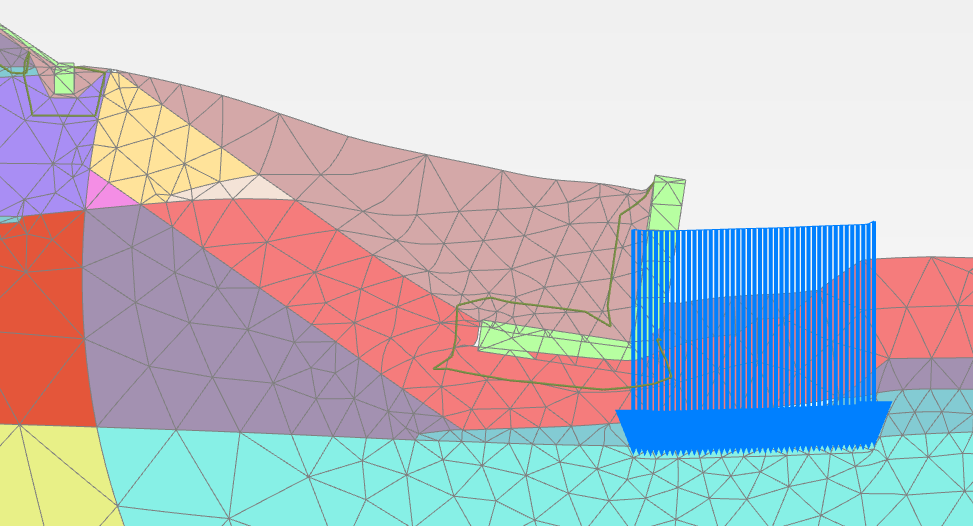 Коэффициент запаса общей устойчивости 1,29
Общий вид
ПК 008. Сравнение горизонтальных перемещений Г- и П- образной стенок
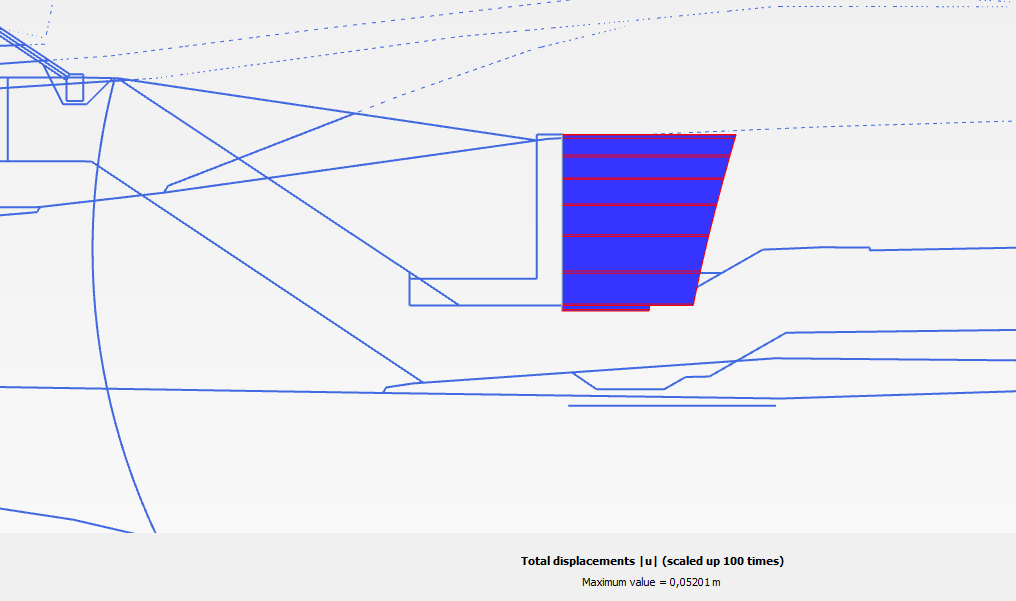 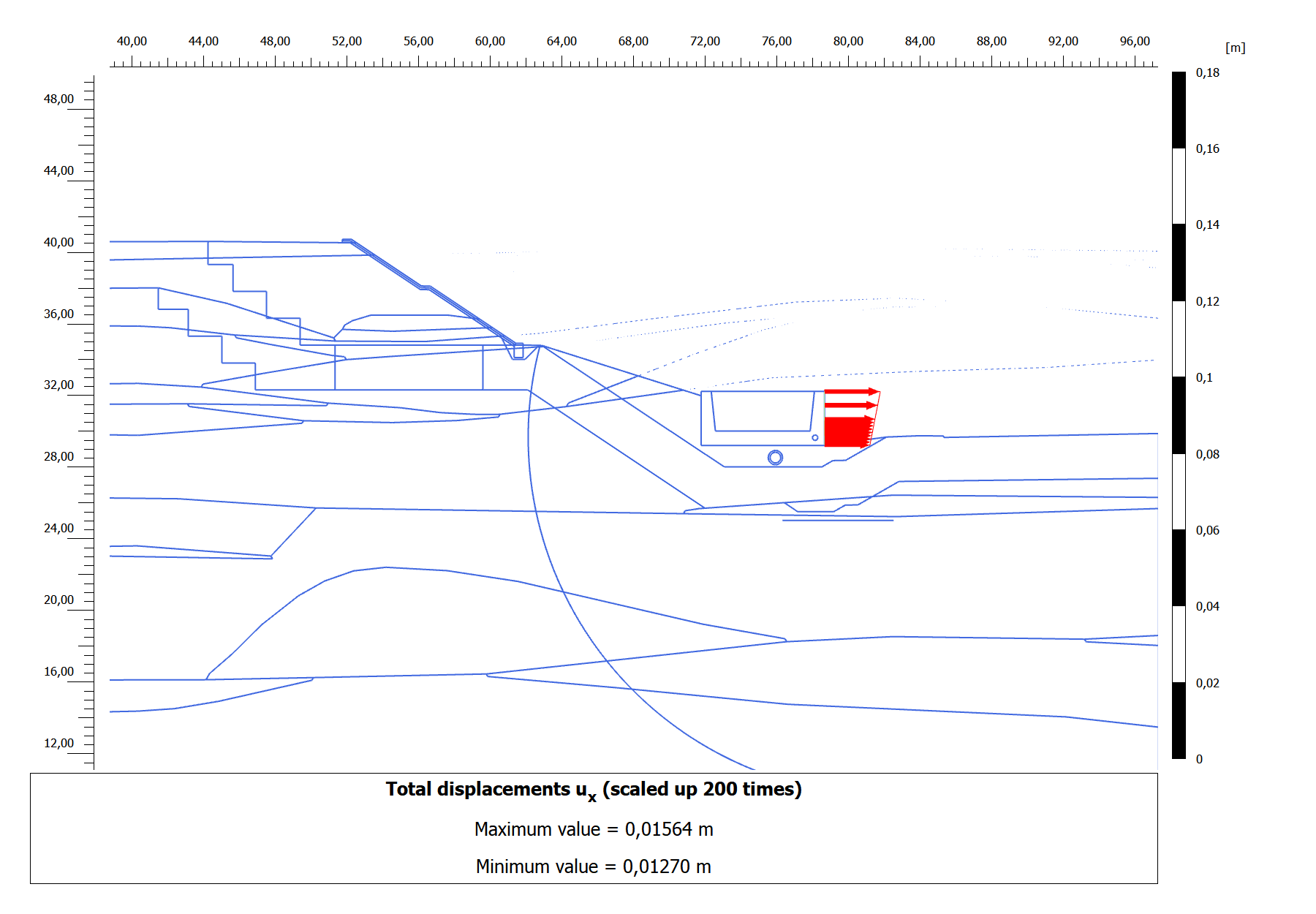 ПК 008. Сравнение напряжений в Г- и П- образной стенках
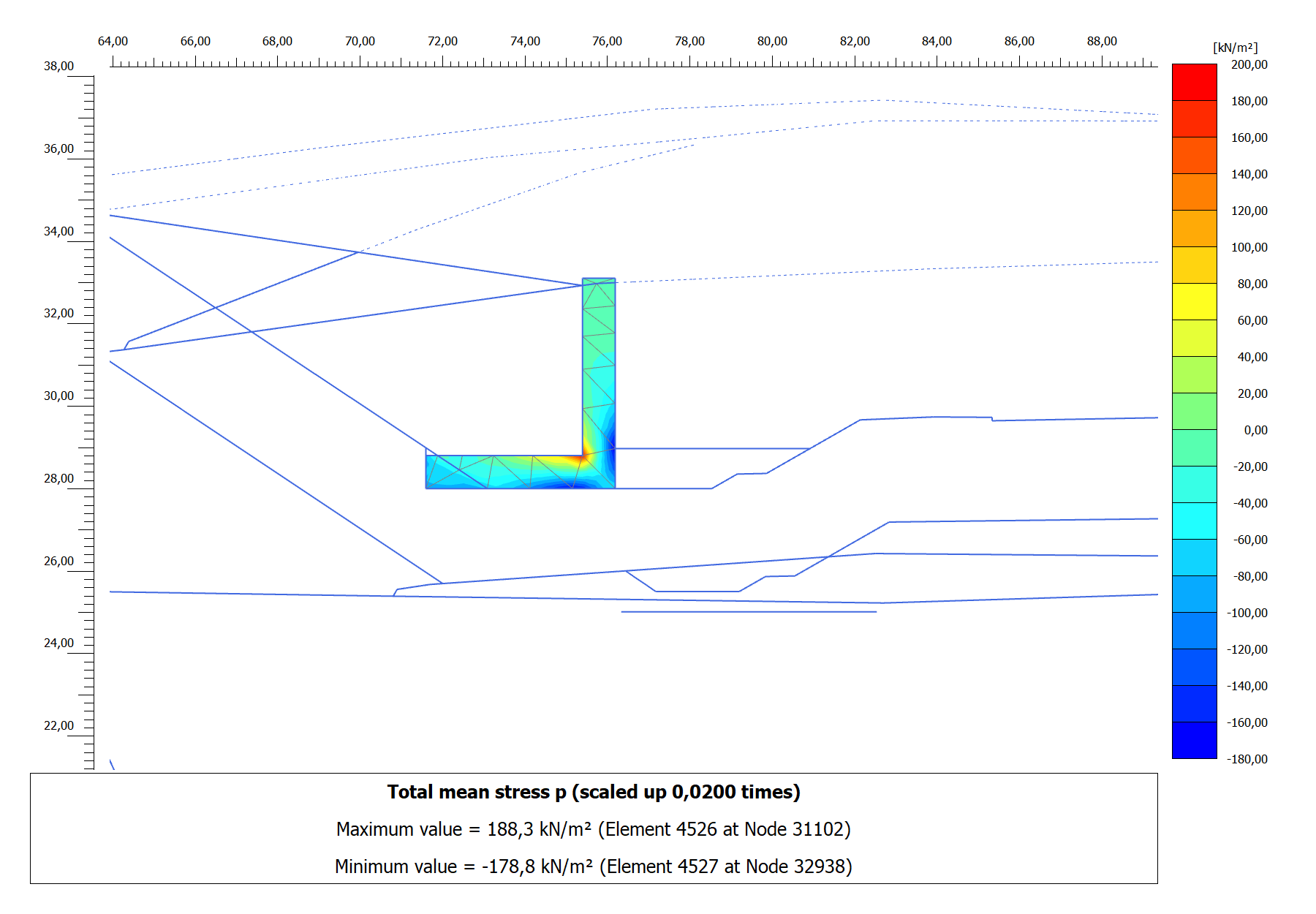 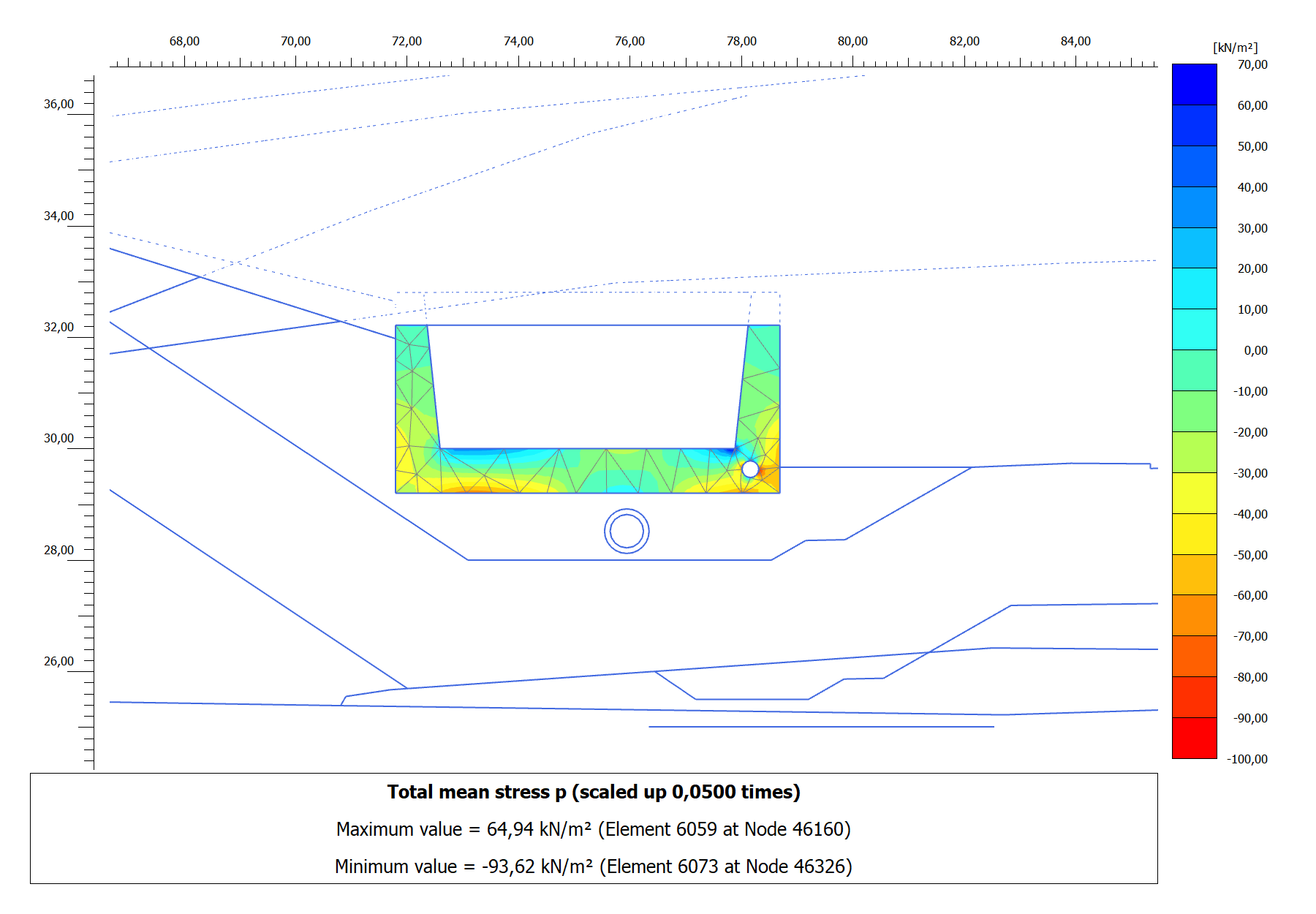 Сводные результаты
ПК 008. Сравнение горизонтальных перемещений Г- и 
П- образной стенок
СП 381.1325800.2018. Сооружения подпорные. Правила проектирования
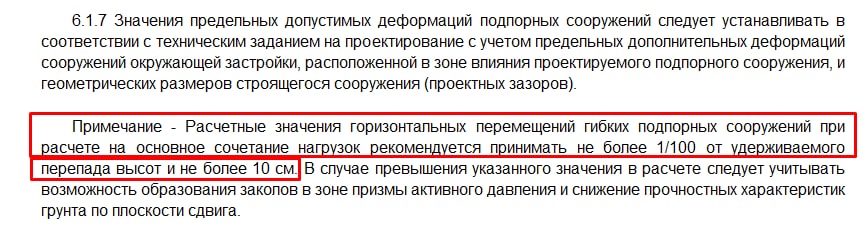 ПК 007. Левая сторона 
Г-образная стенка без анкера
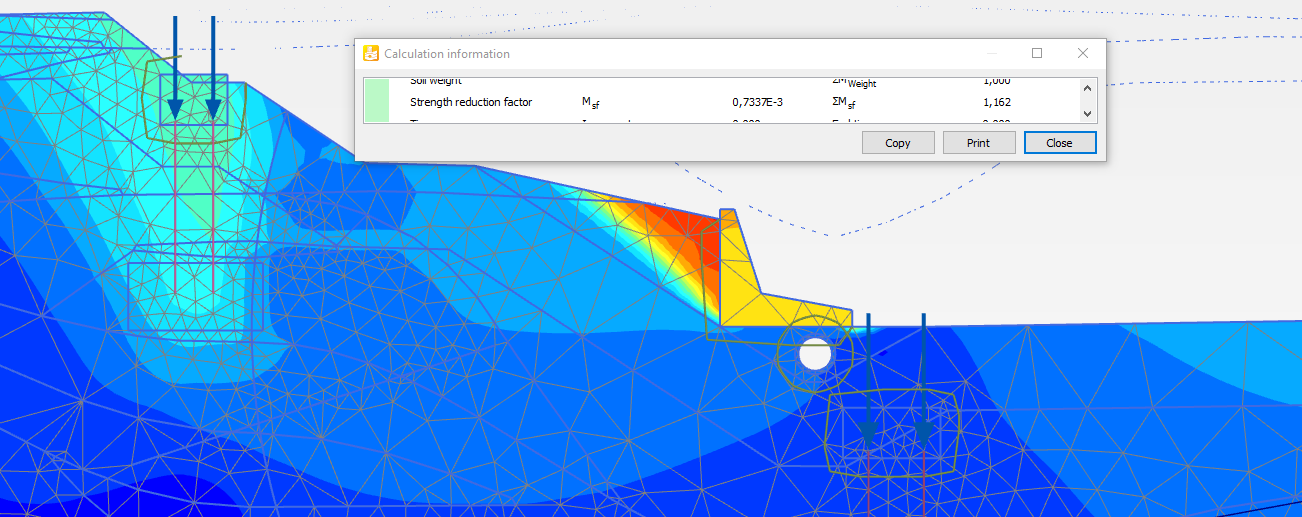 ПК 007. Левая сторона без анкера. Изополя наиболее вероятного сценария потери устойчивости откоса. Коэффициент запаса общей устойчивости 1,16.
ПК 007. Левая сторона
 Г-образная стенка с анкером
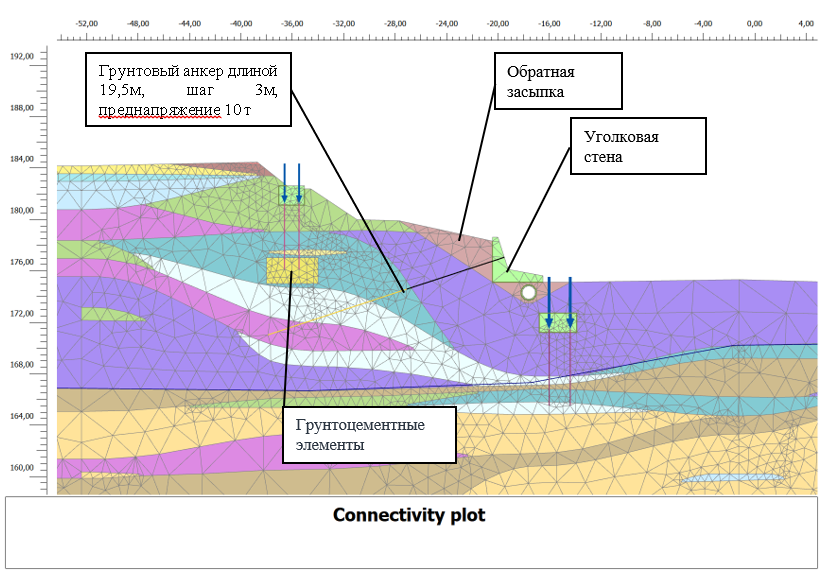 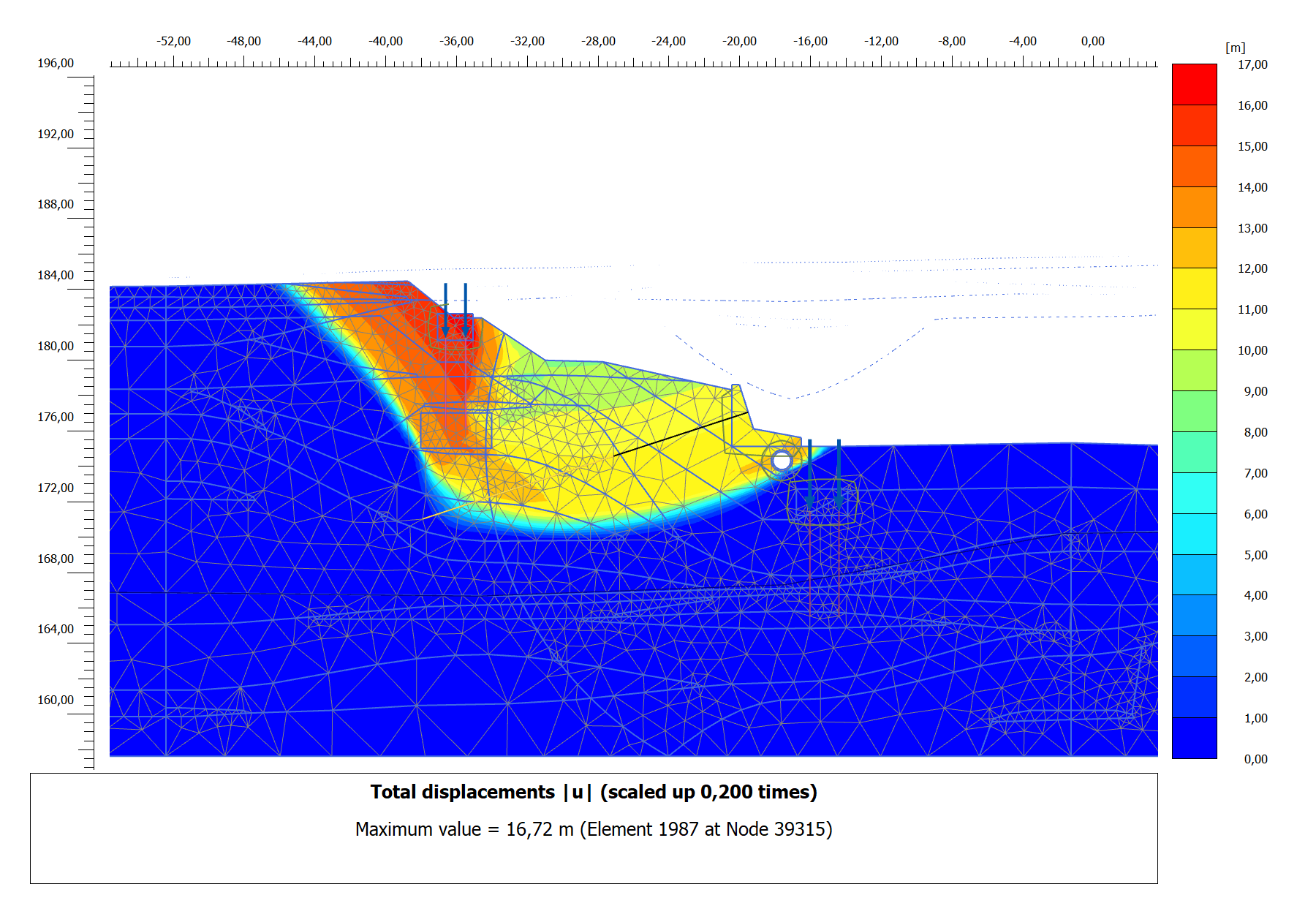 ПК 007. Левая сторона. Изополя наиболее вероятного сценария потери устойчивости откоса. Коэффициент запаса общей устойчивости 1,53
ПК 007. Левая сторона. Расчетная схема с учетом противооползневых сооружений
ПК 007. Левая сторона 
Г-образная стенка без анкера
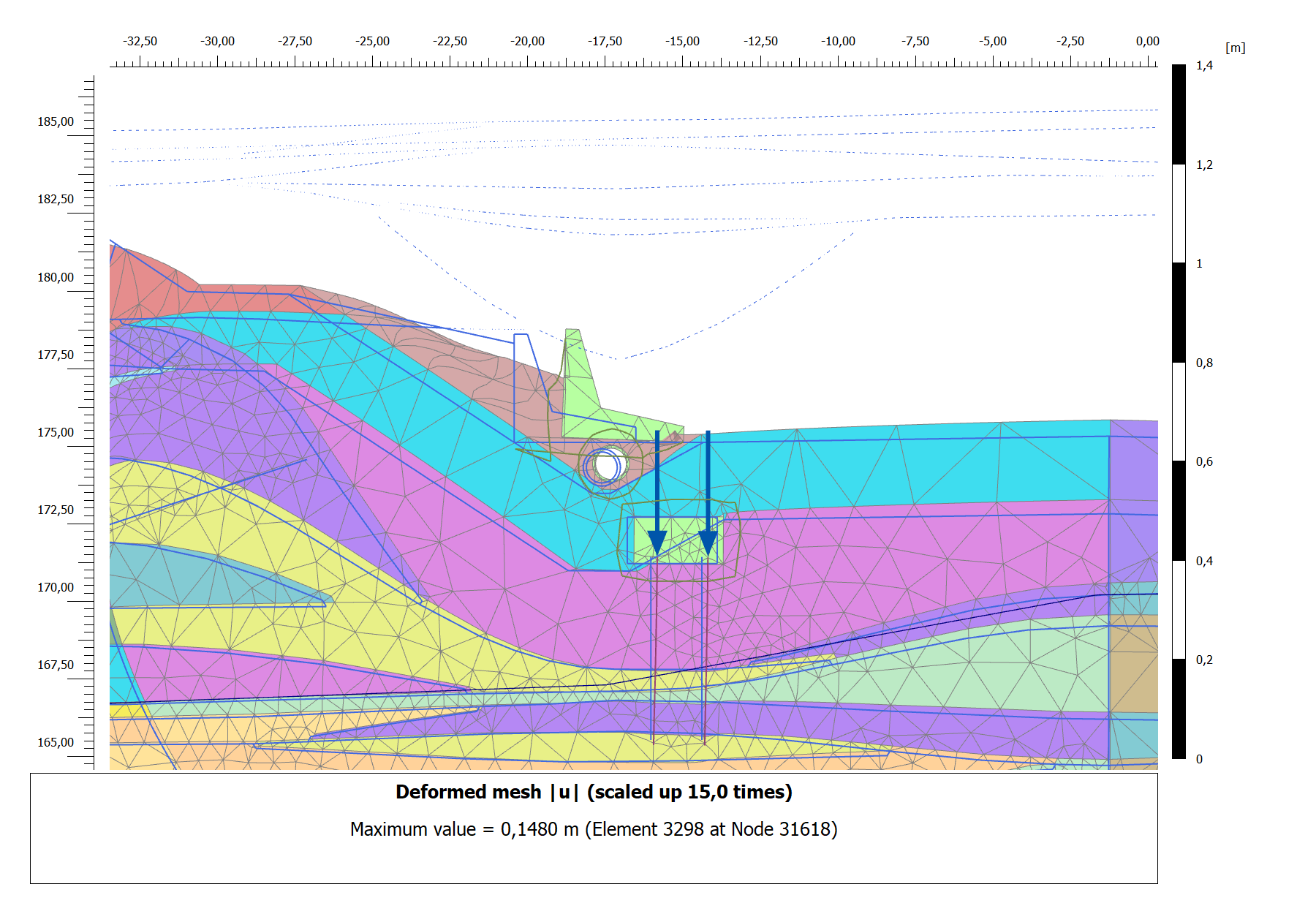 ПК 007. Левая сторона без анкера. Перемещения
ПК 007. Правая сторона
Г-образная стенка с анкером
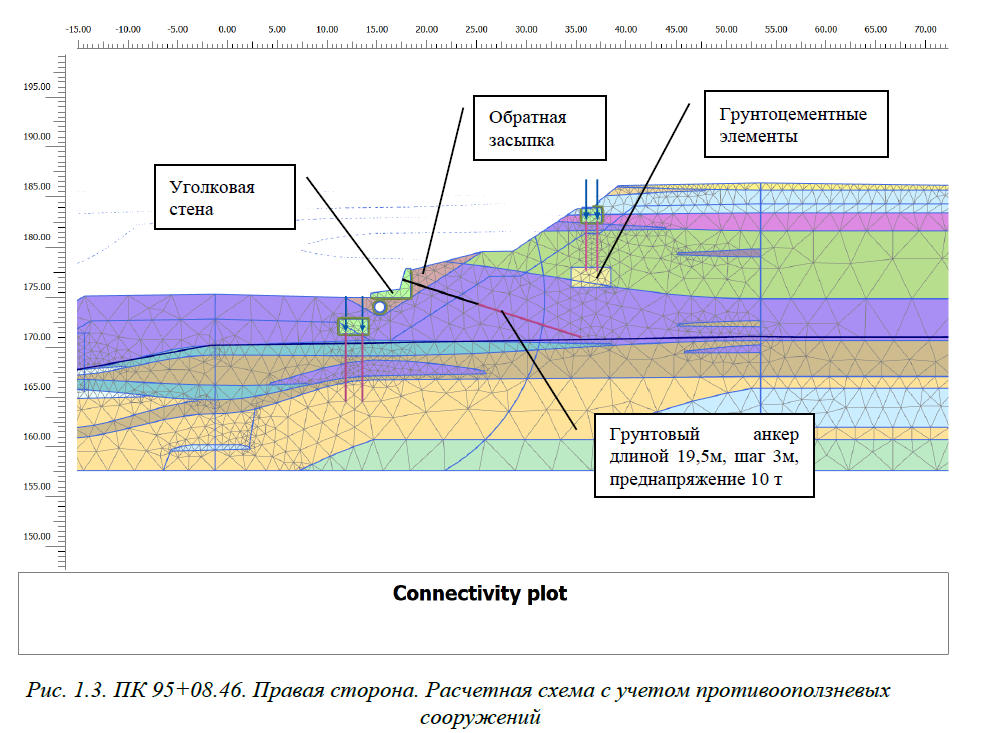 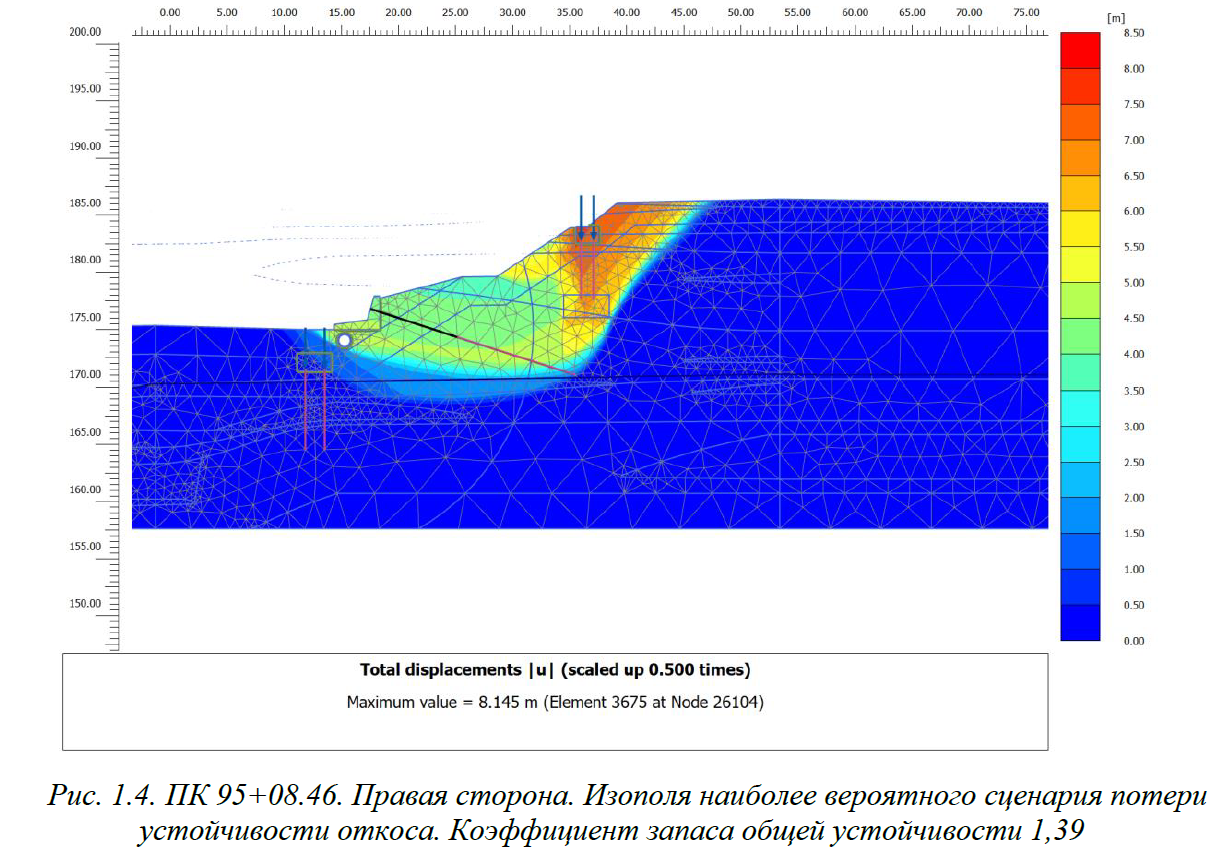 ПК 007. Правая сторона. Расчетная схема с учетом противооползневых сооружений
ПК 007. Правая сторона. Изополя наиболее вероятного сценария потери устойчивости откоса. Коэфф. запаса устойчивости 1,39
ПК 008. Левая сторона 
Г-образная стенка с анкером
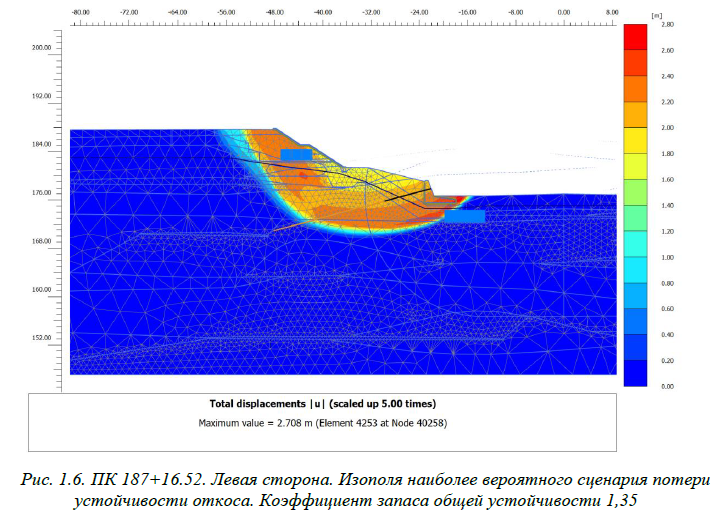 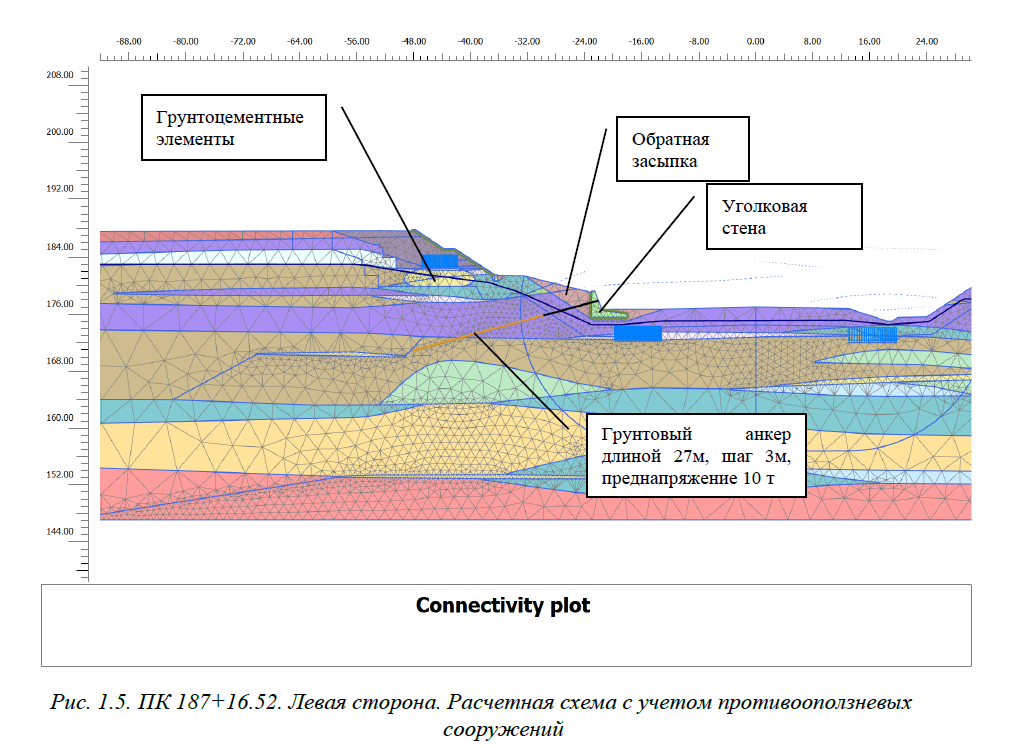 ПК 008. Левая сторона. Расчетная схема с учетом противооползневых сооружений
ПК 008. Левая сторона. Изополя наиболее вероятного сценария потери устойчивости откоса. Коэффициент запаса общей устойчивости 1,35
ПК 008. Правая сторона
Г-образная стенка с анкером
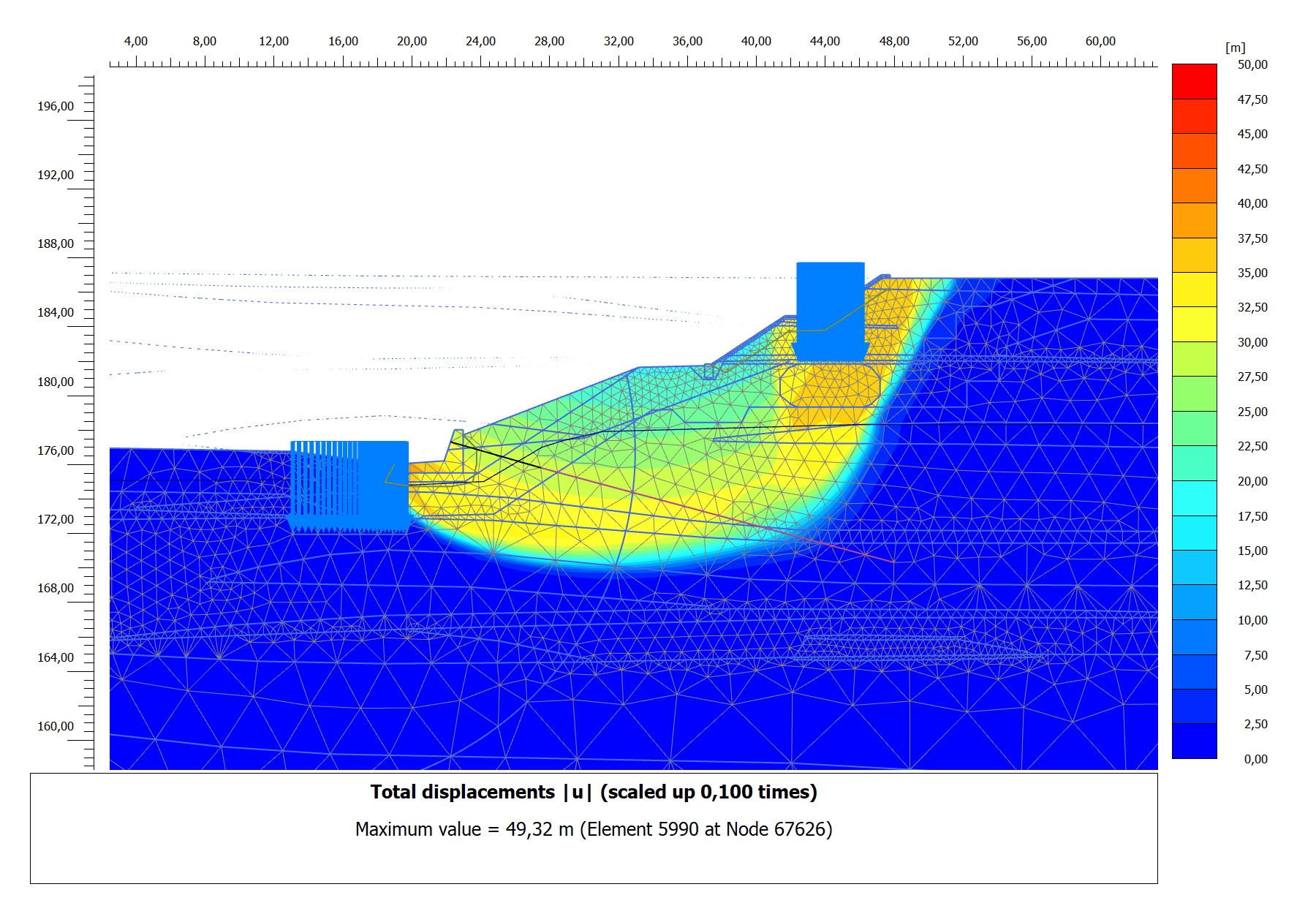 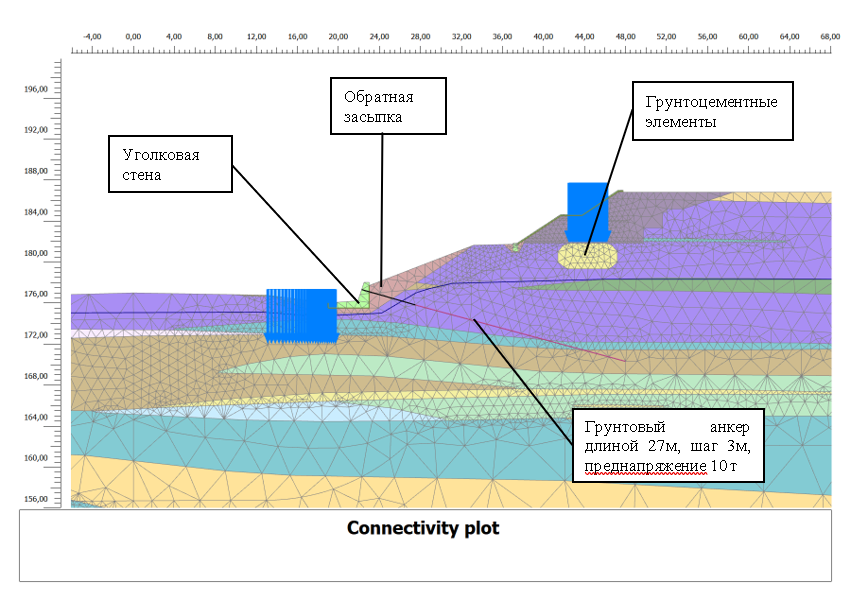 ПК 008. Правая сторона. Изополя наиболее вероятного сценария потери устойчивости откоса. Коэфф. запаса устойчивости 1,47
ПК 008. Правая сторона. Расчетная схема с учетом противооползневых сооружений
Результаты
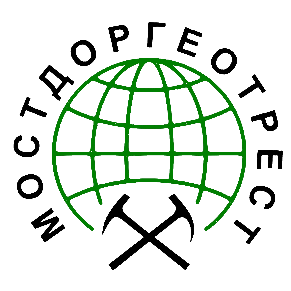 АО МОСТДОРГЕОТРЕСТ грунтовая лаборатория
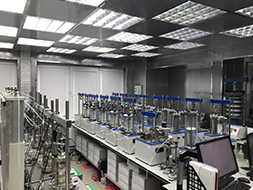 Грунтовая лаборатория «МОСТДОРГЕОТРЕСТ» предлагает услуги по определению физико-механических свойств грунтов, анализу химического состава грунтов и грунтовых вод, определению их свойств в целях классификации по стандартам ГОСТ и ASTM, обеспечения входными параметрами программных комплексов численного моделирования грунтовых оснований.
Лаборатория оснащена высокоточным аналитическим оборудованием отечественного и зарубежного производства, в том числе атомно-эмиссионными спектро-матрами, системами капиллярного электрофореза, установками трехосного сжатия,  вибростабиломет-рами, резонансными колонками и др.
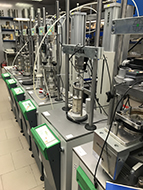 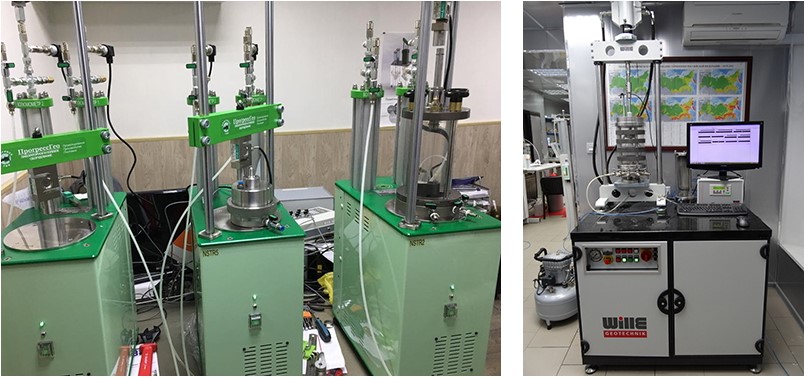 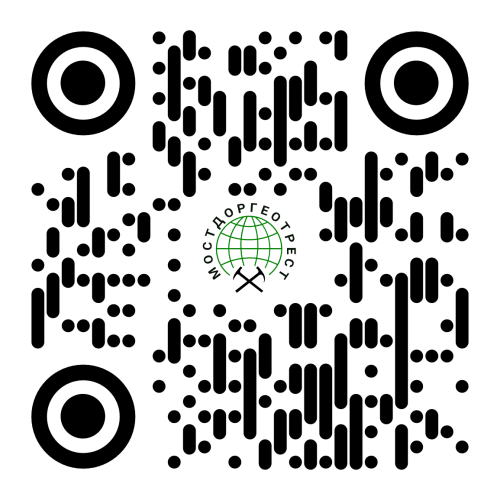 mdgt.ru+7 (495) 656-69-10